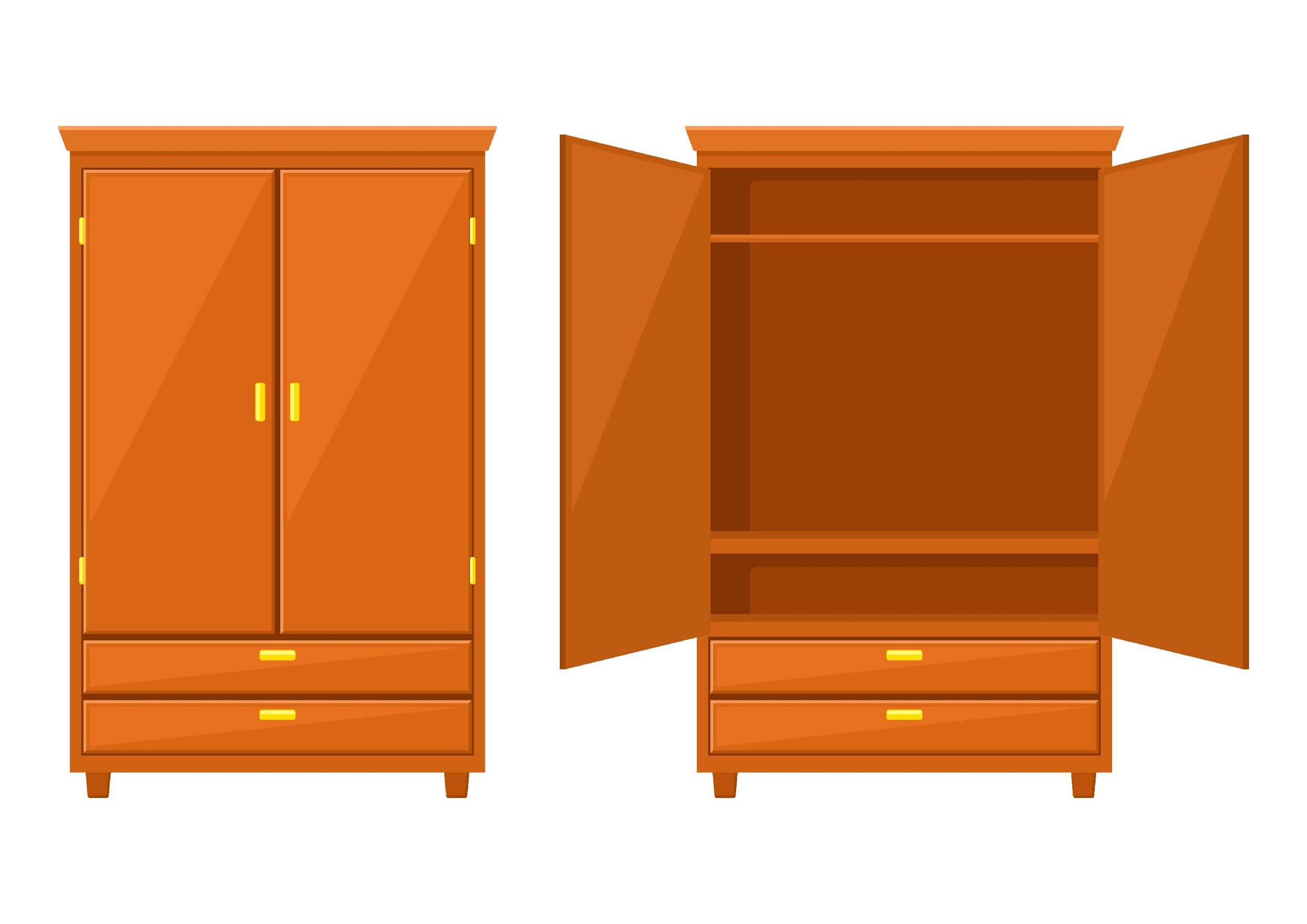 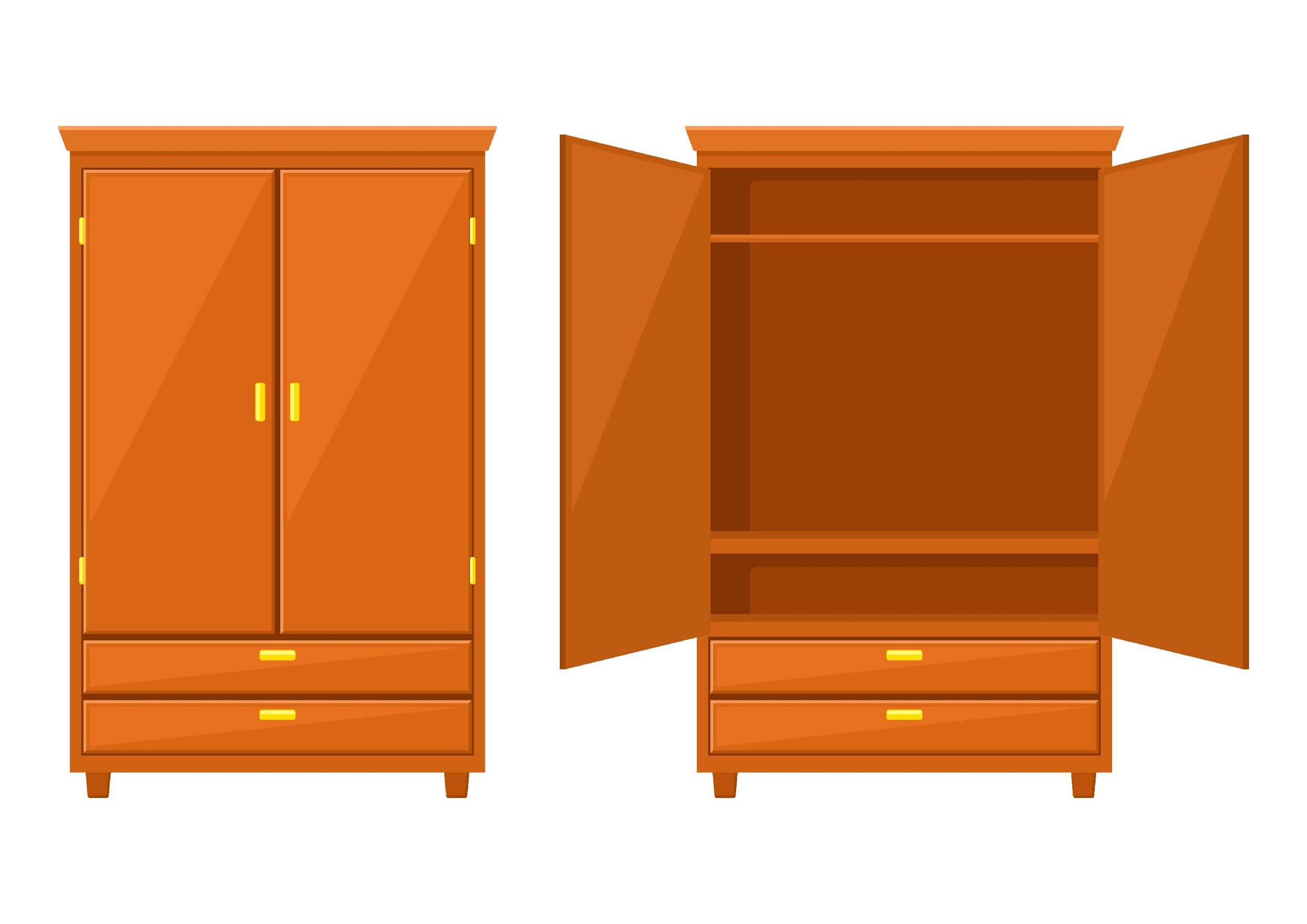 1
2
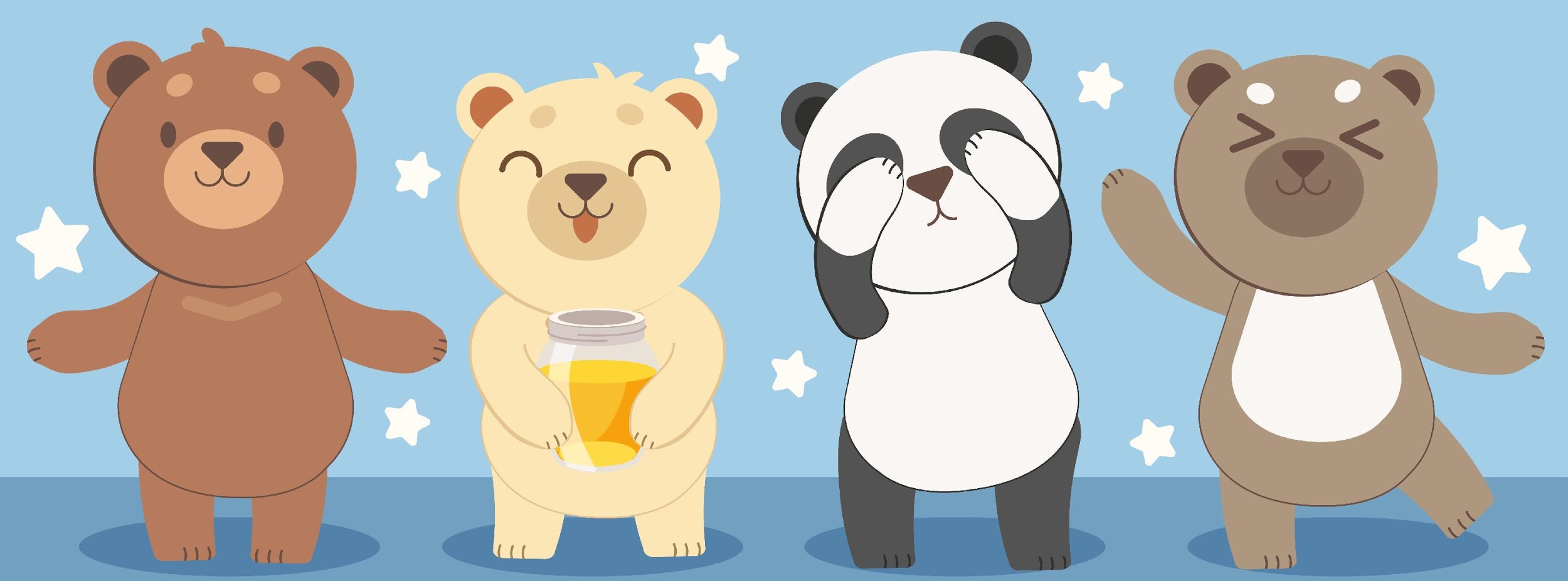 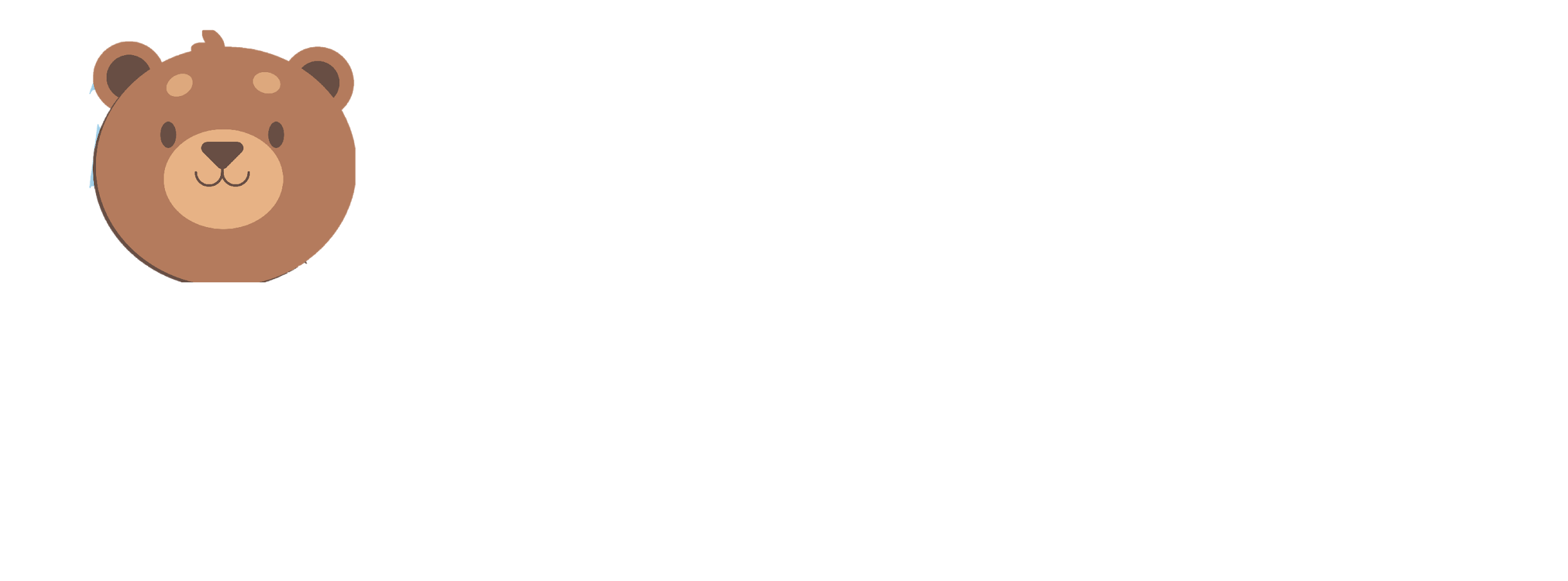 5
3
4
عودة
1
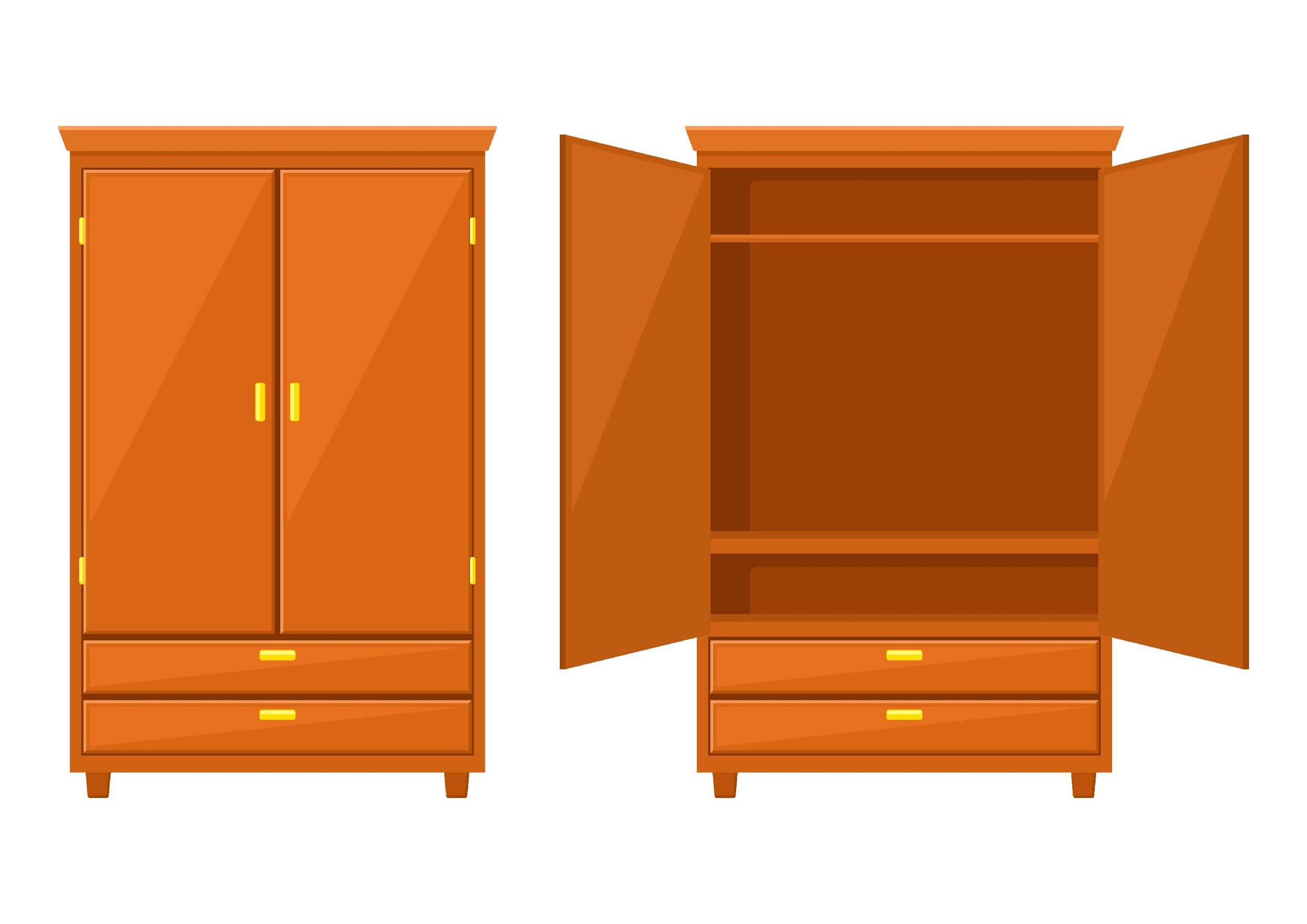 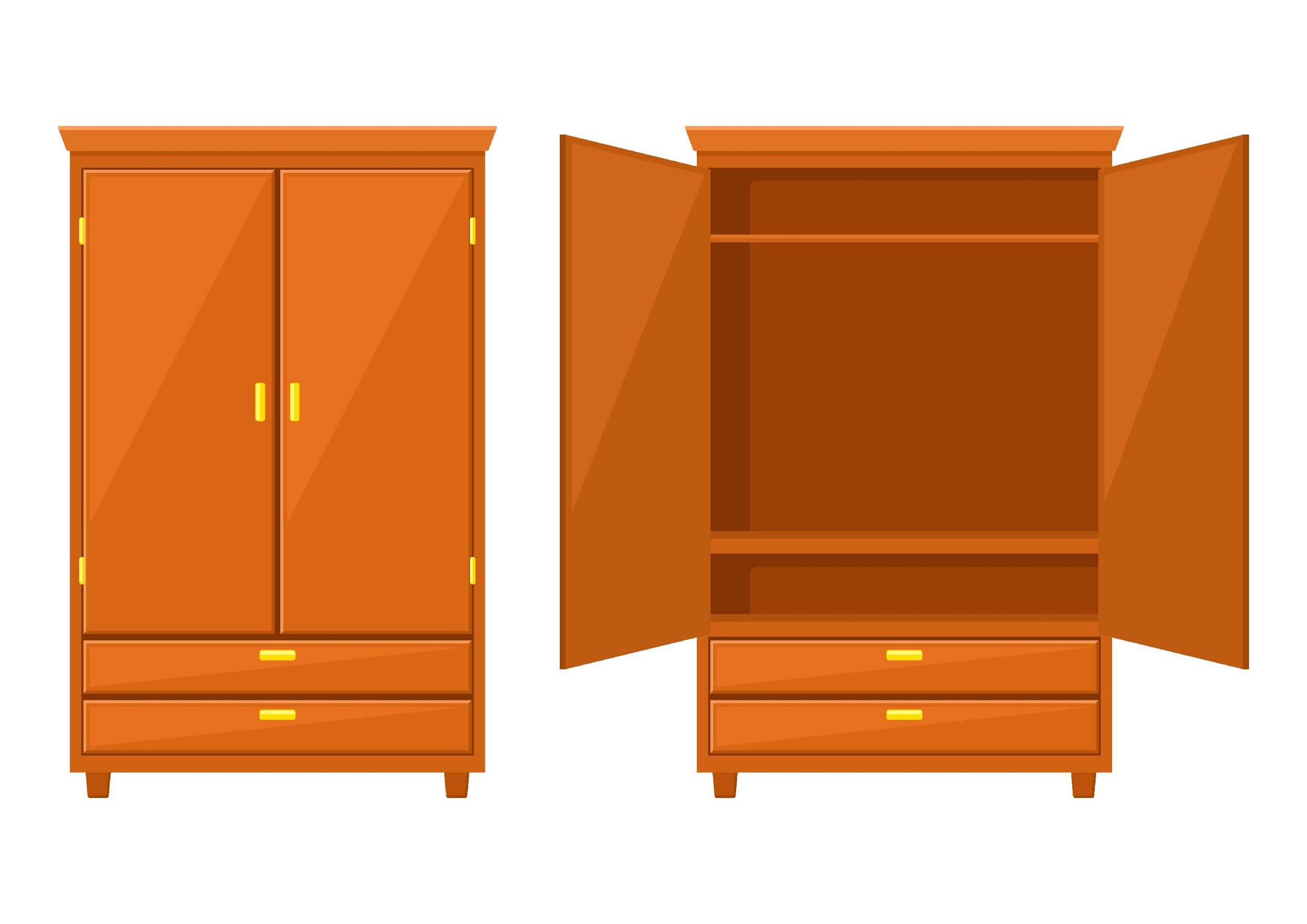 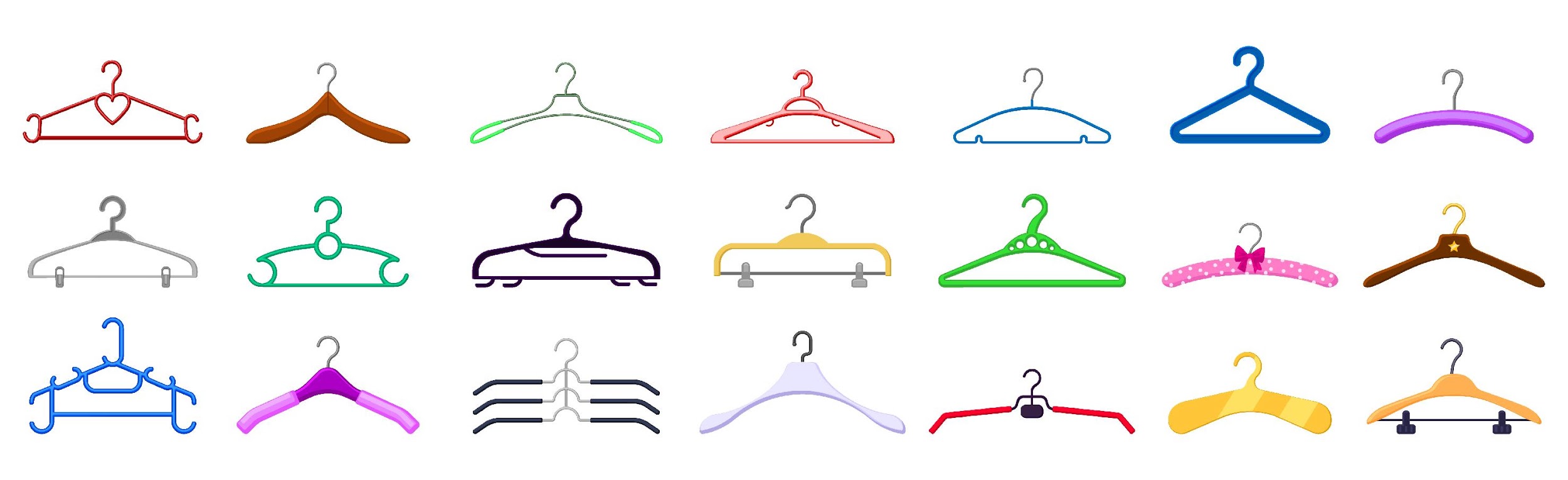 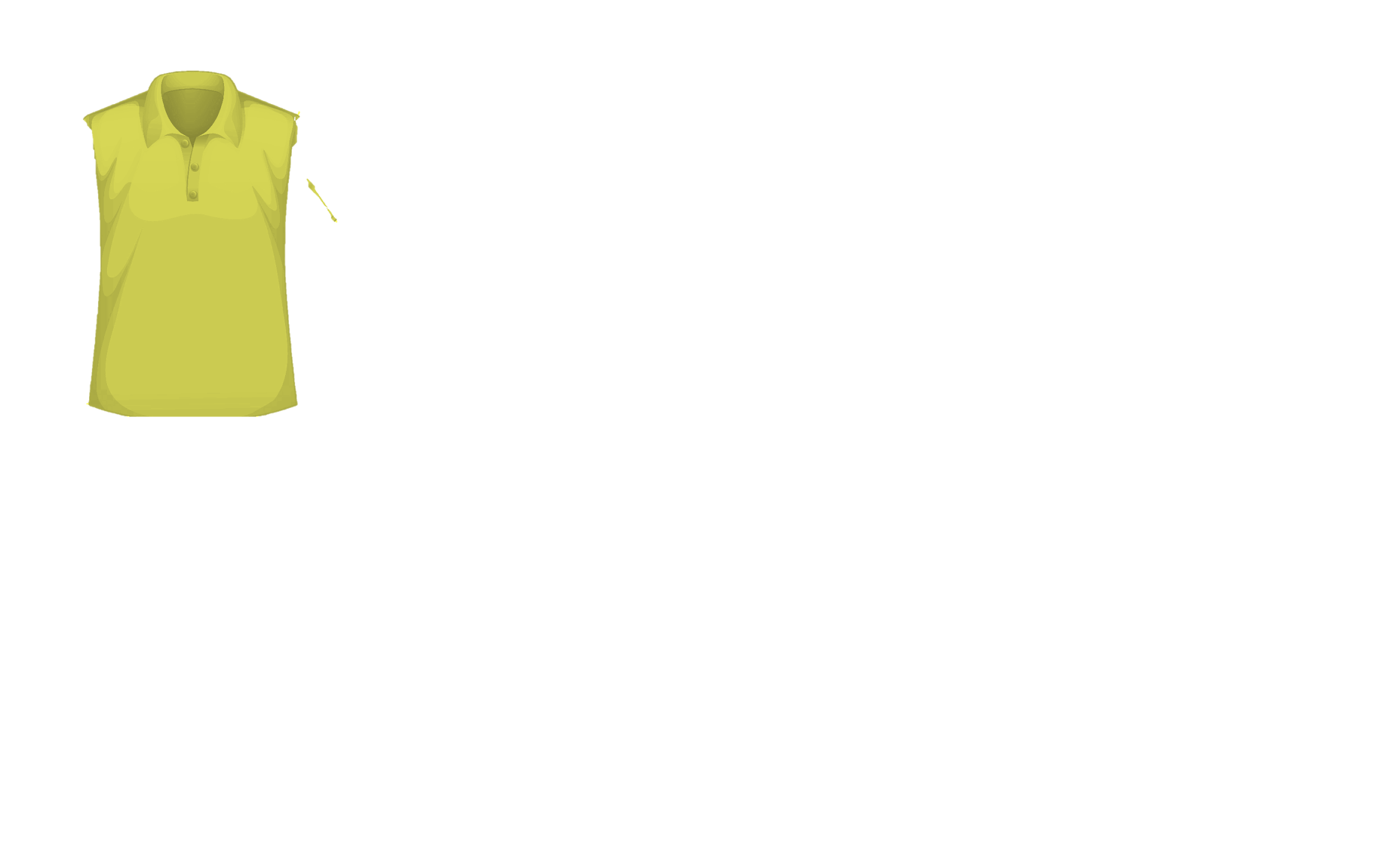 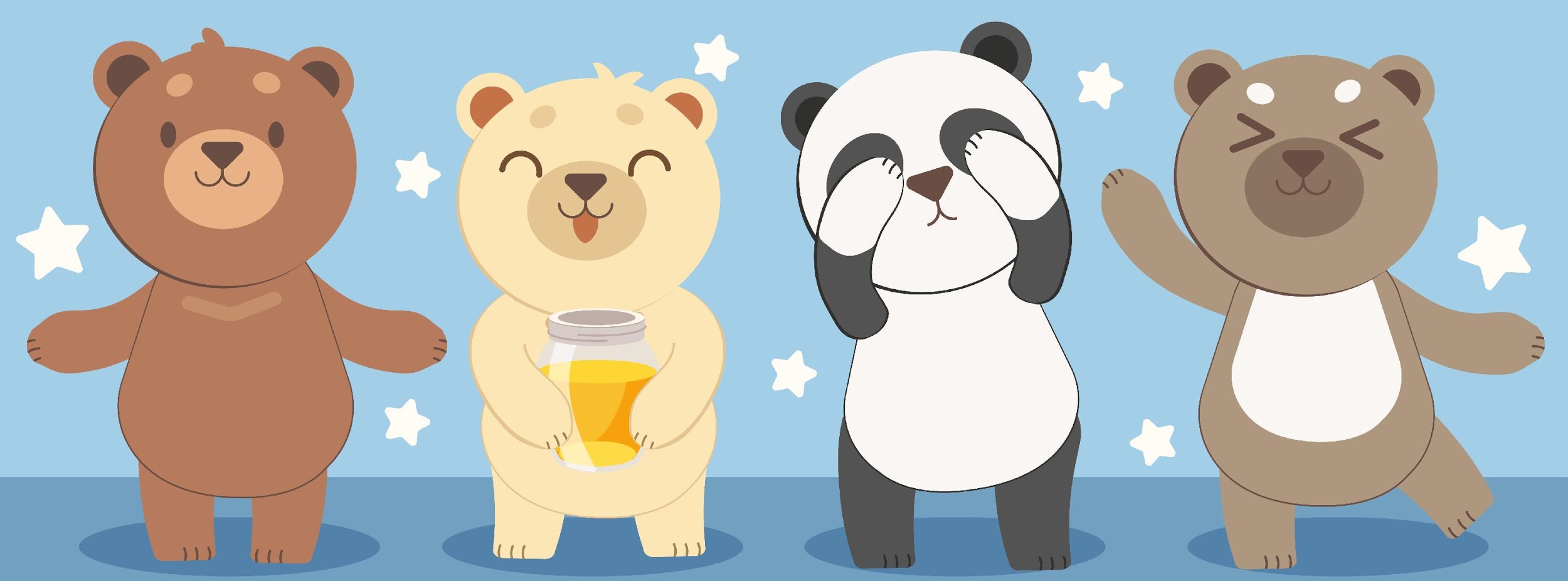 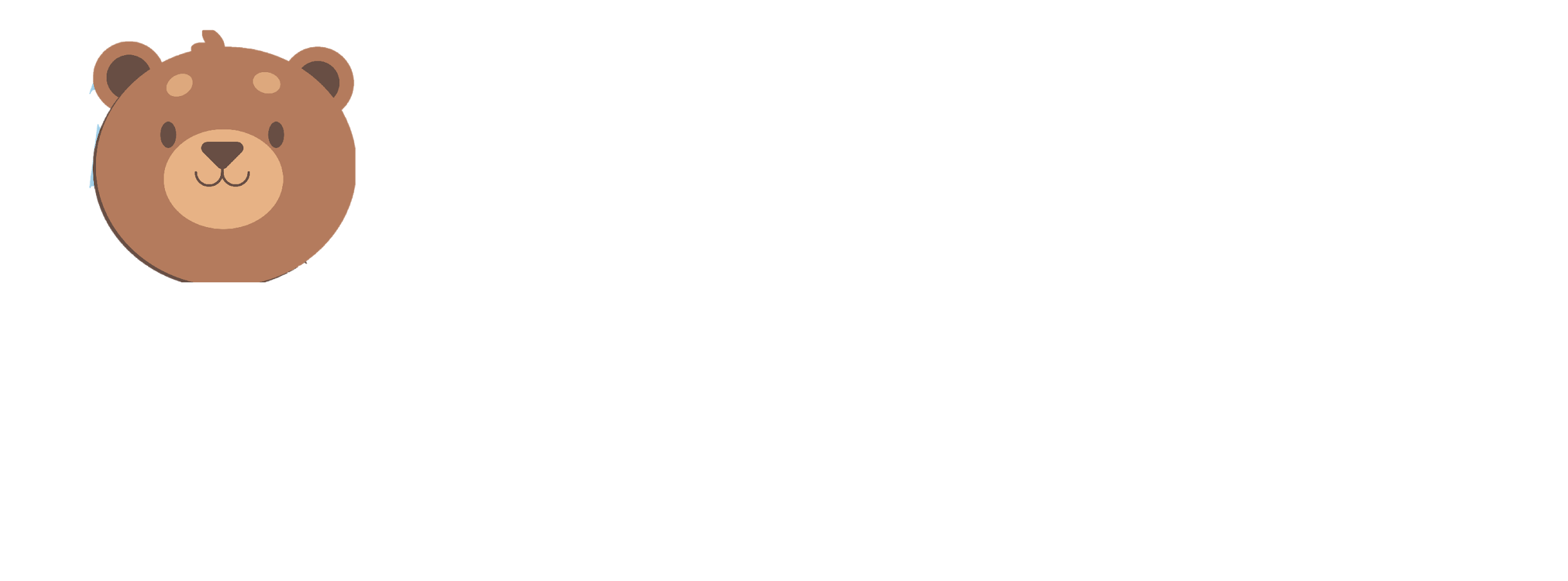 من المناسبات التي يهنئ فيه المسلم أخوه المسلم
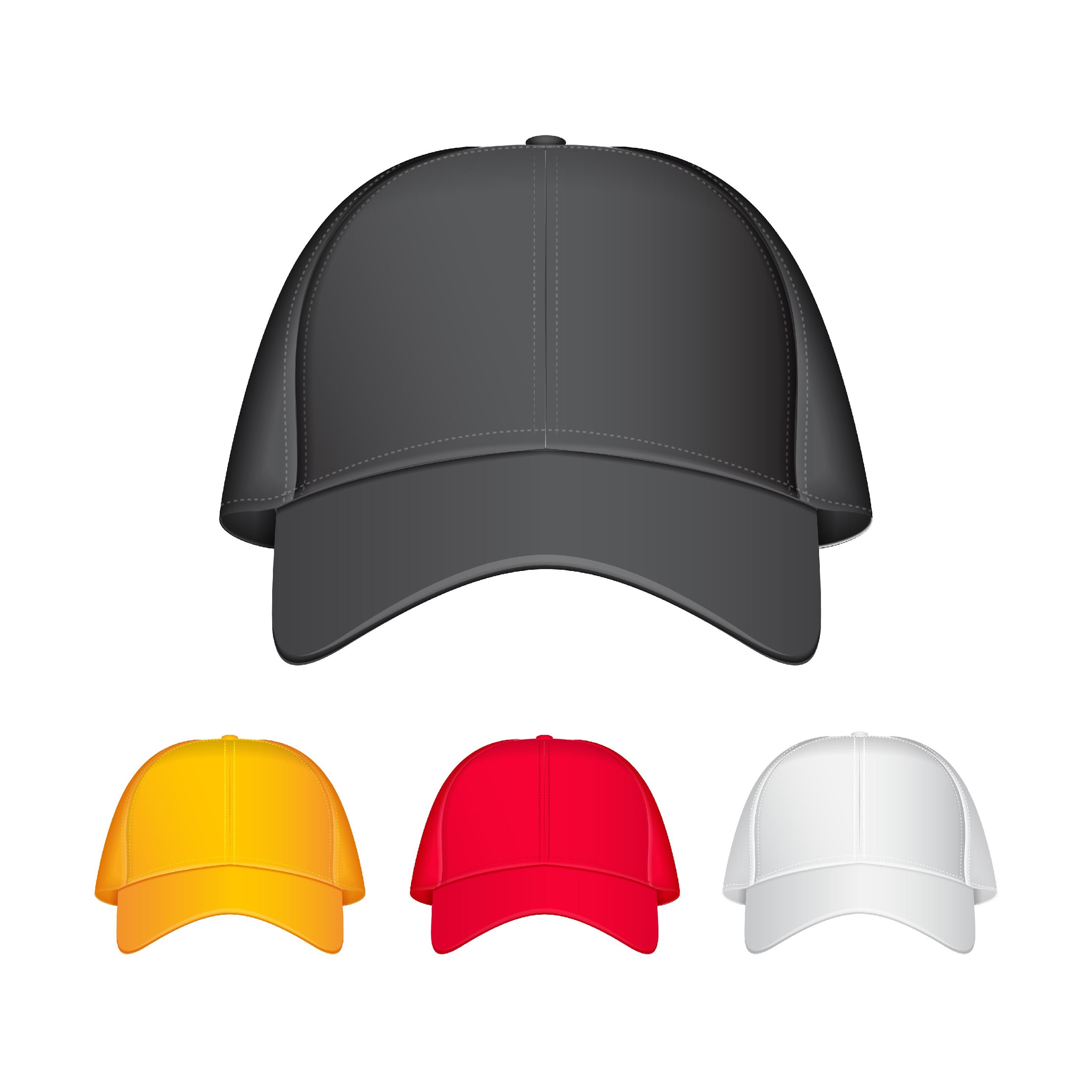 العيدين
2
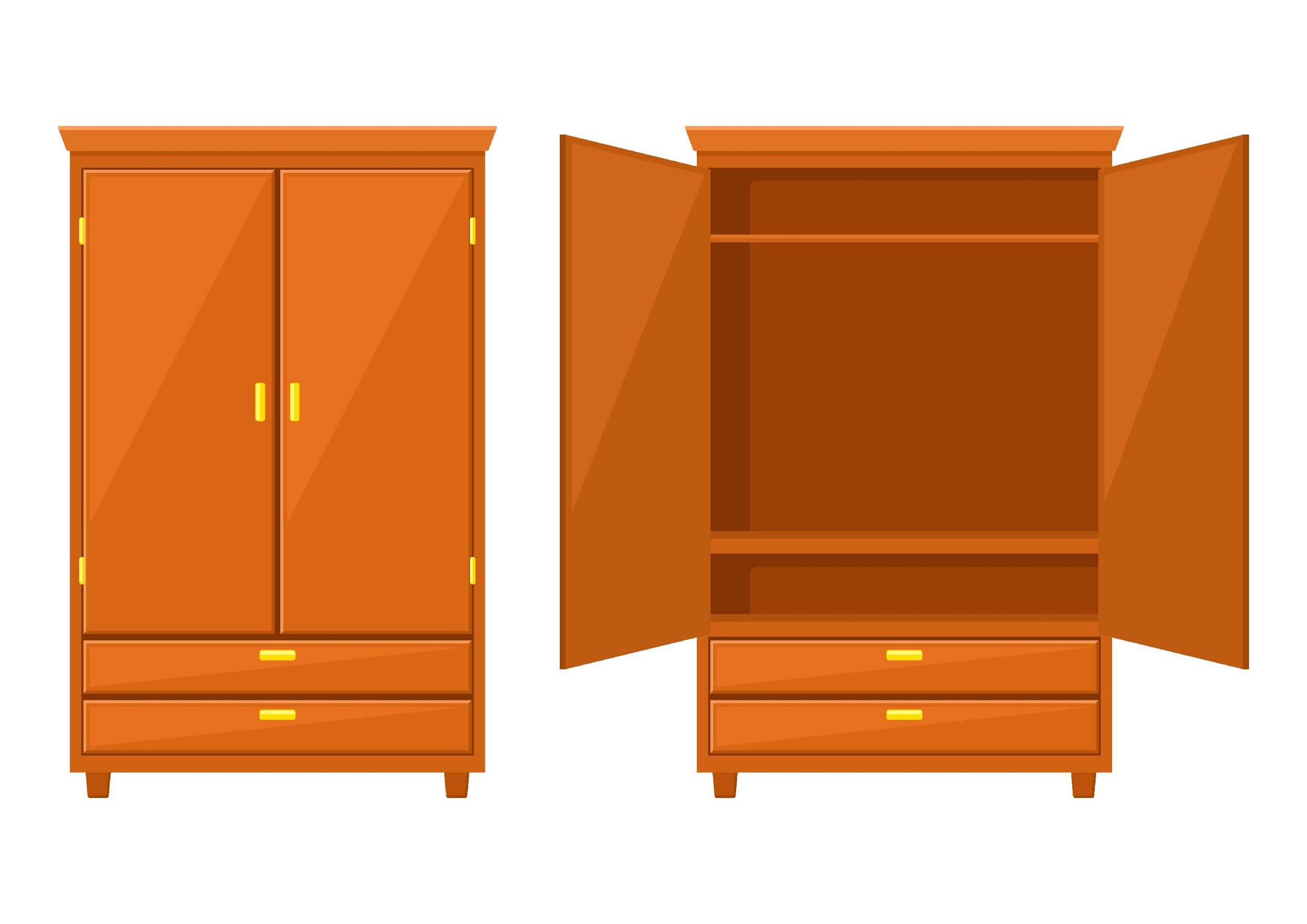 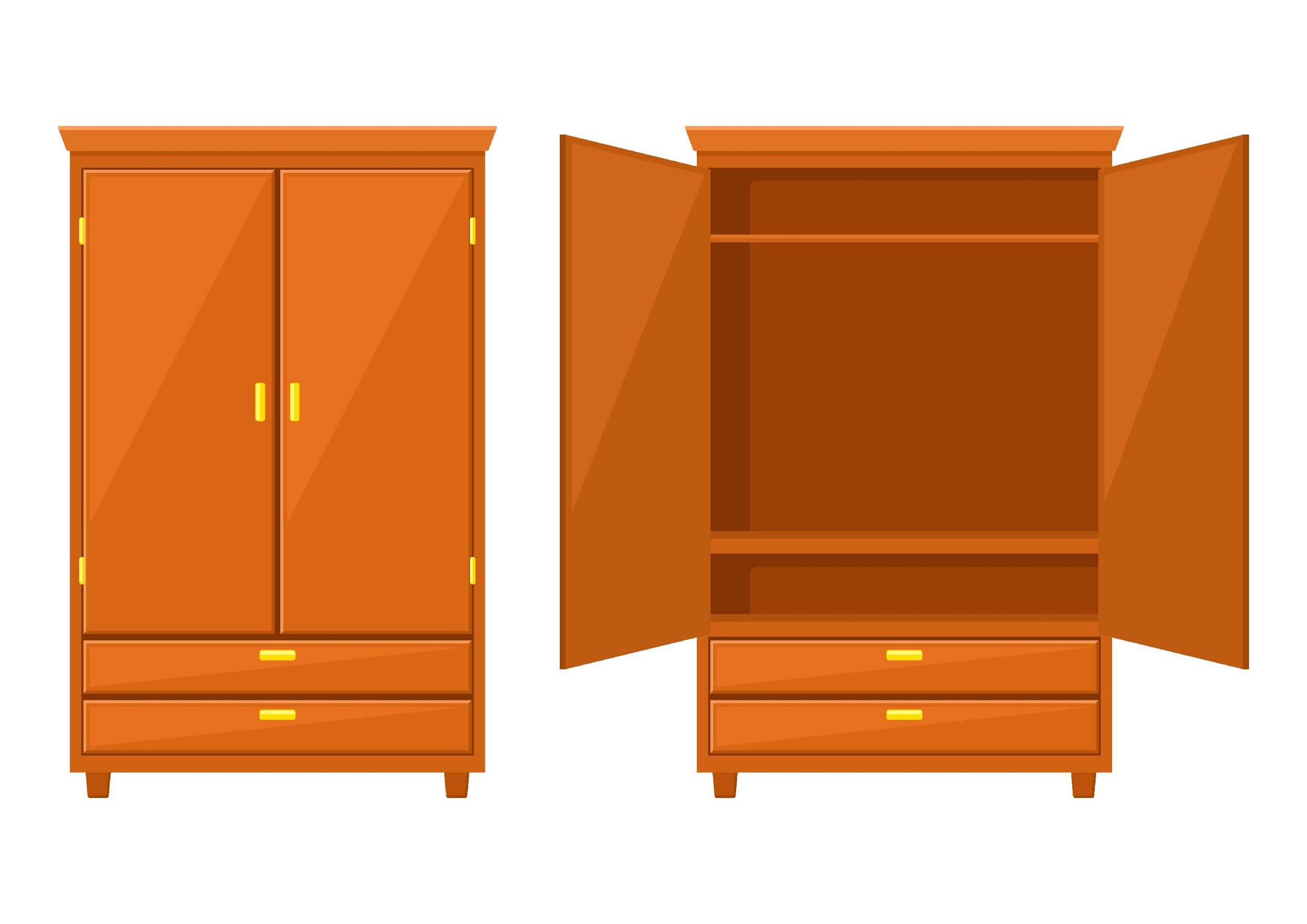 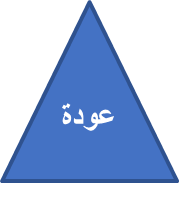 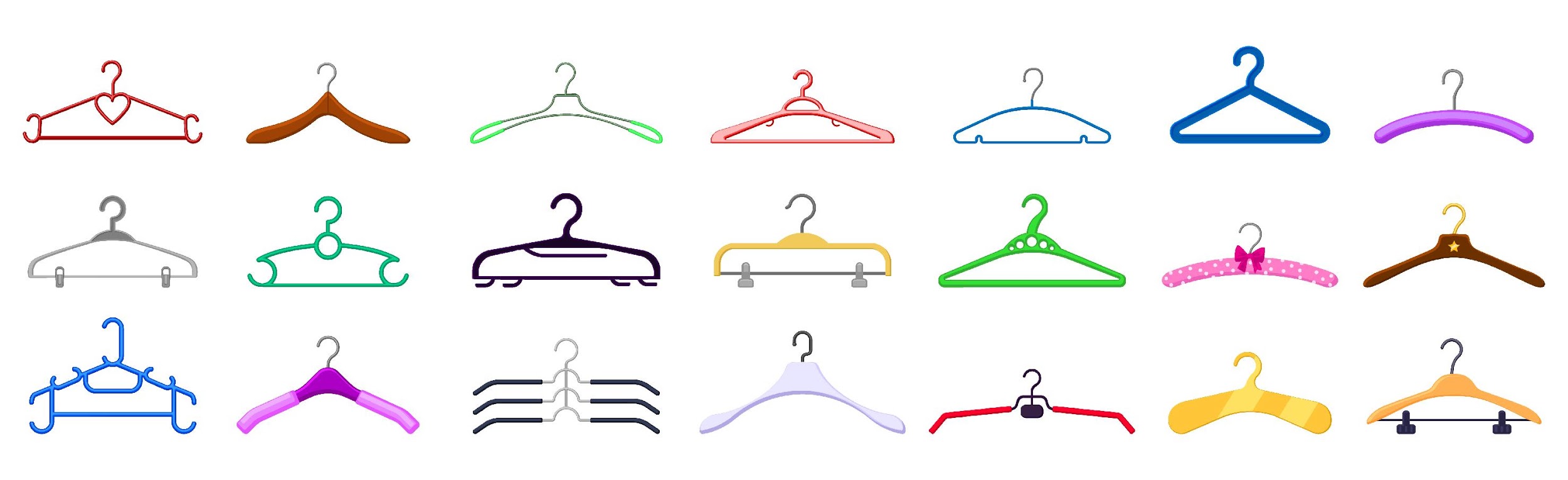 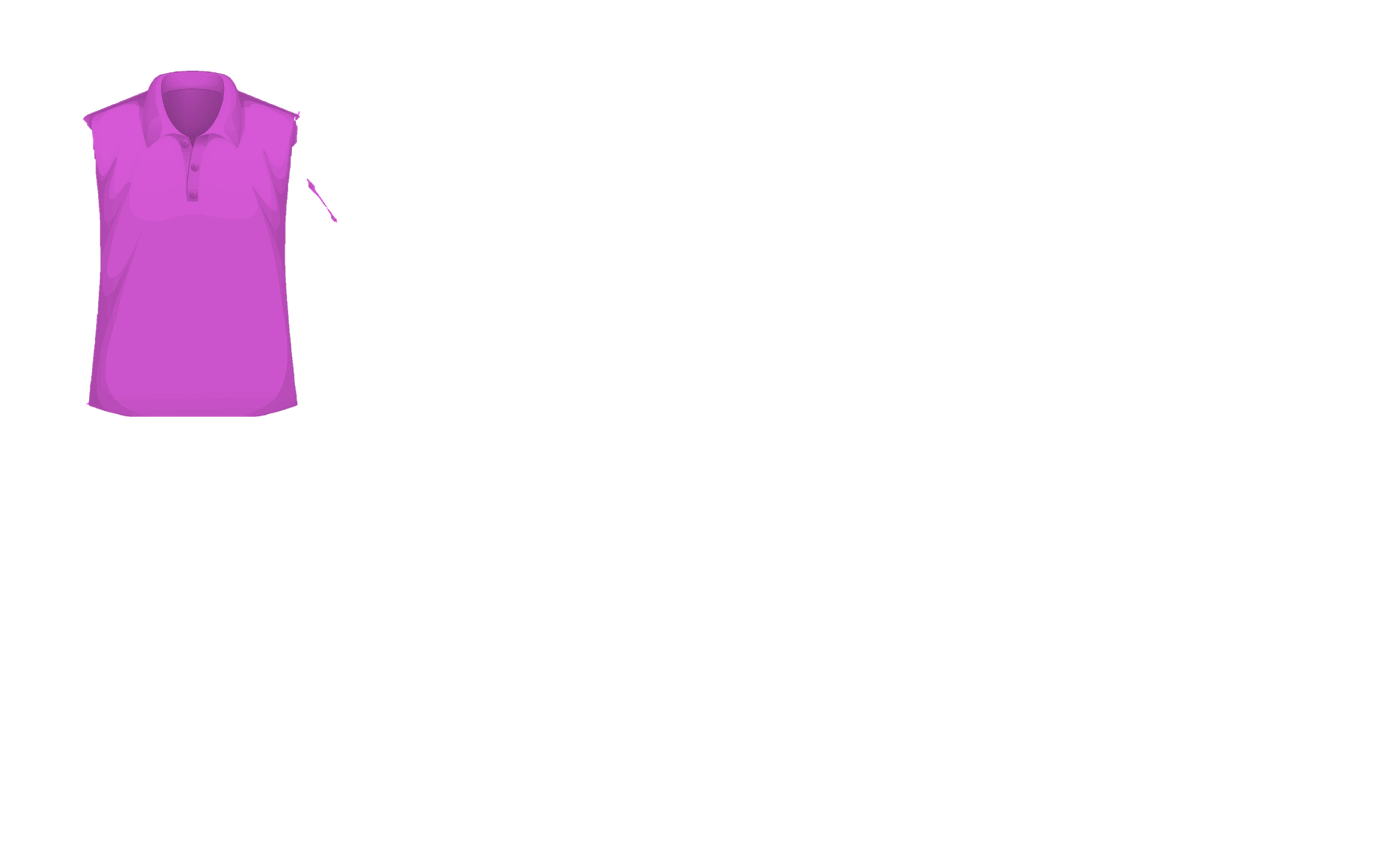 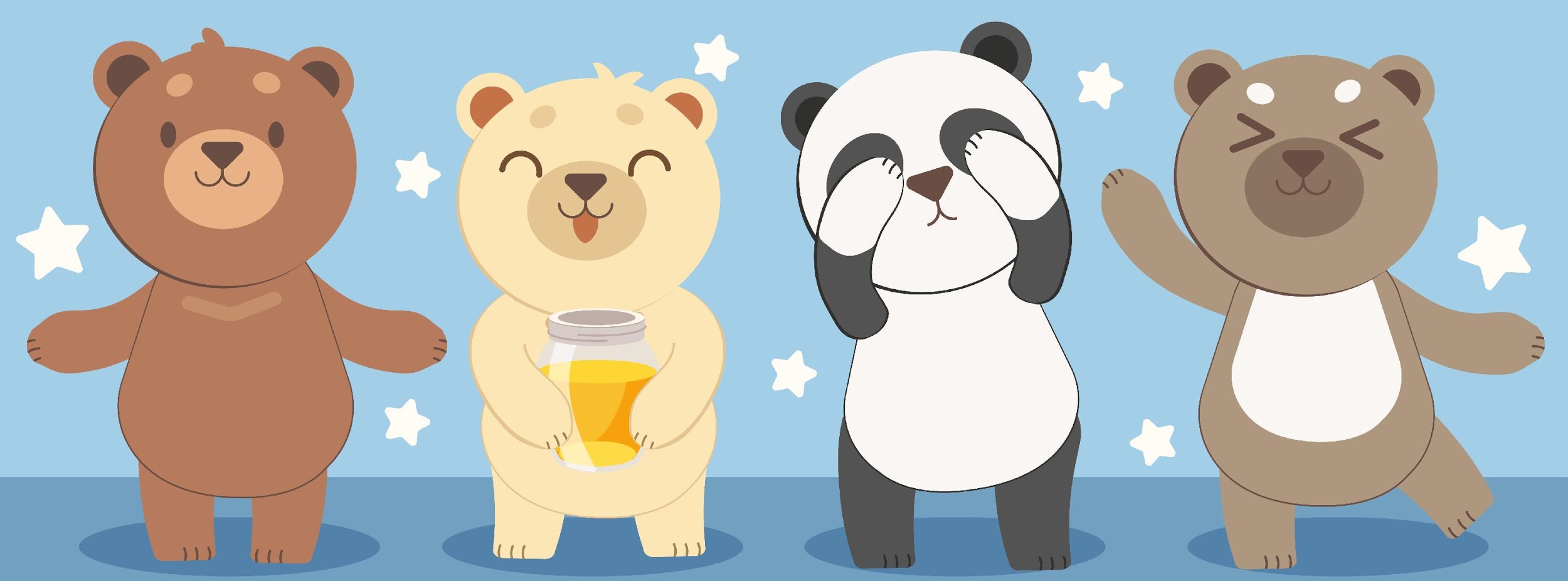 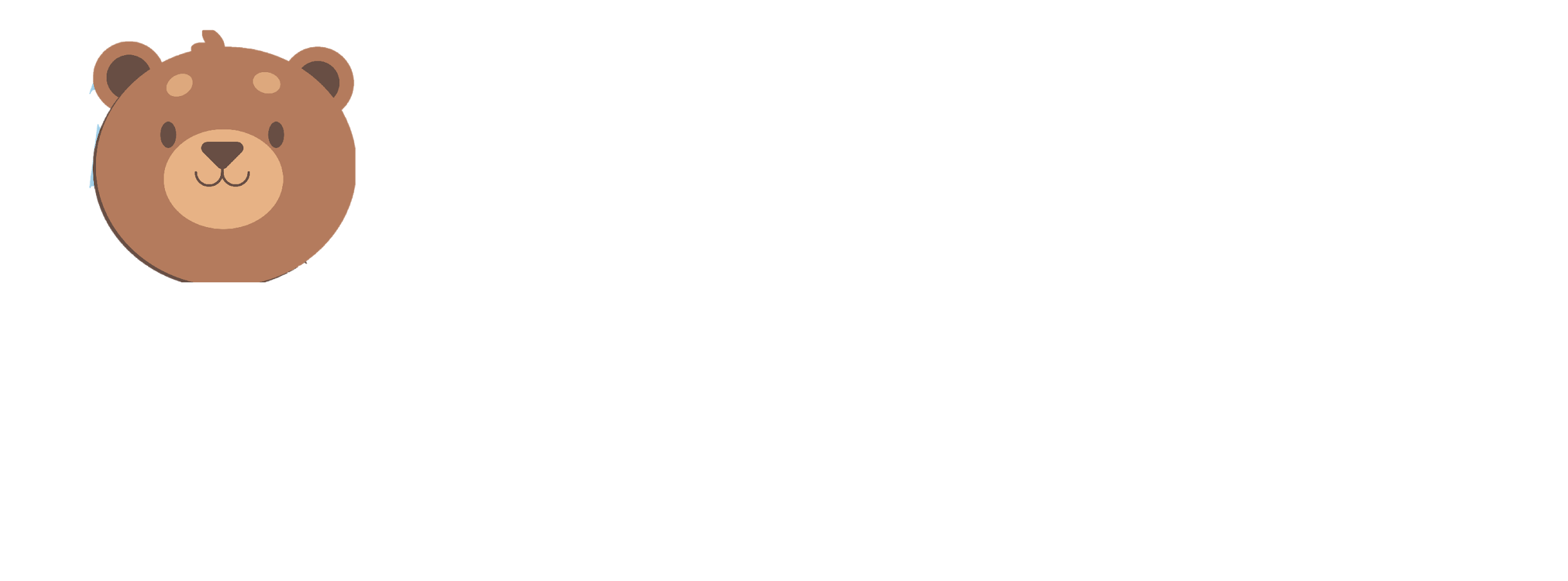 التهنئة لها تأثير على روابط الأخوة بين الناس فهي:
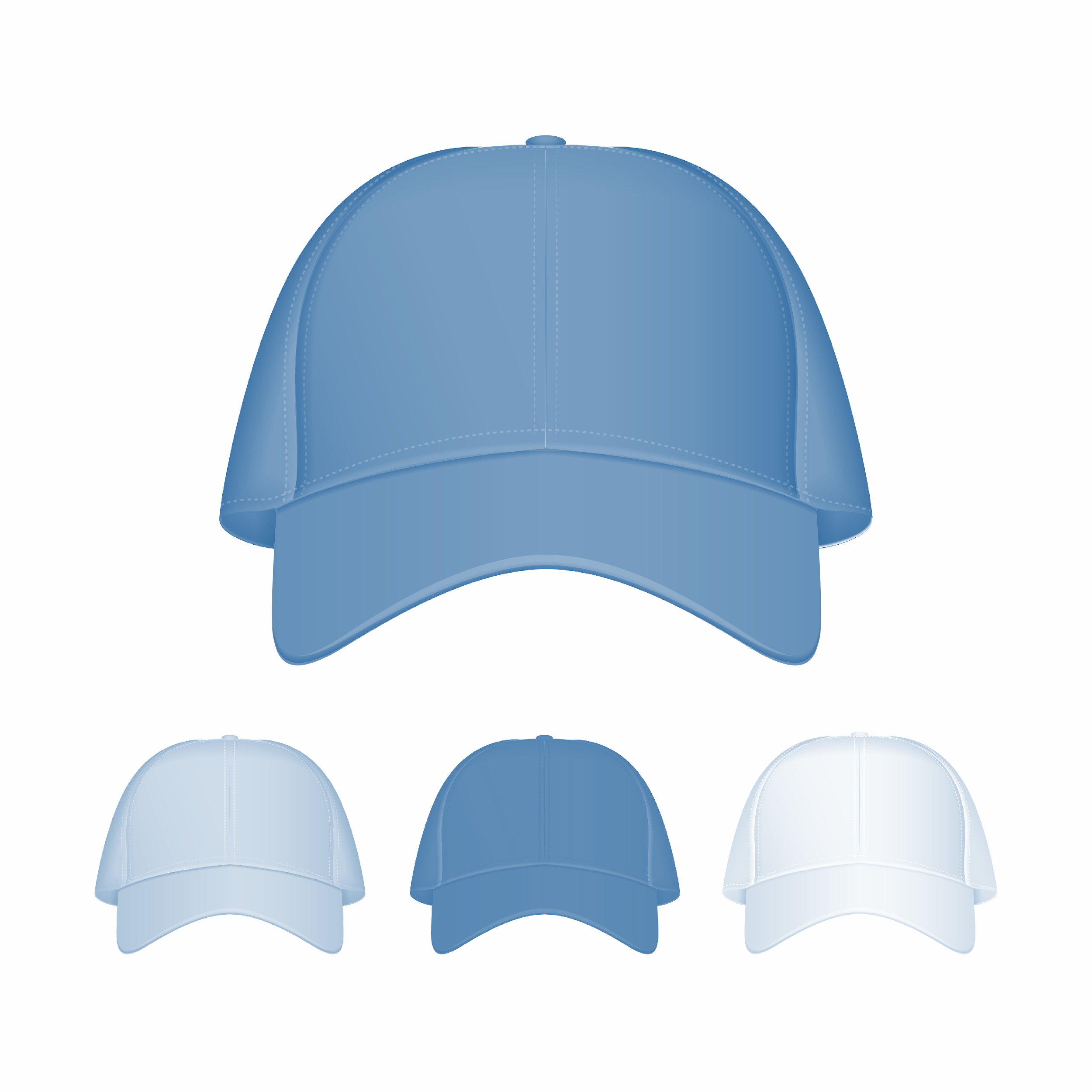 توثق العلاقه
3
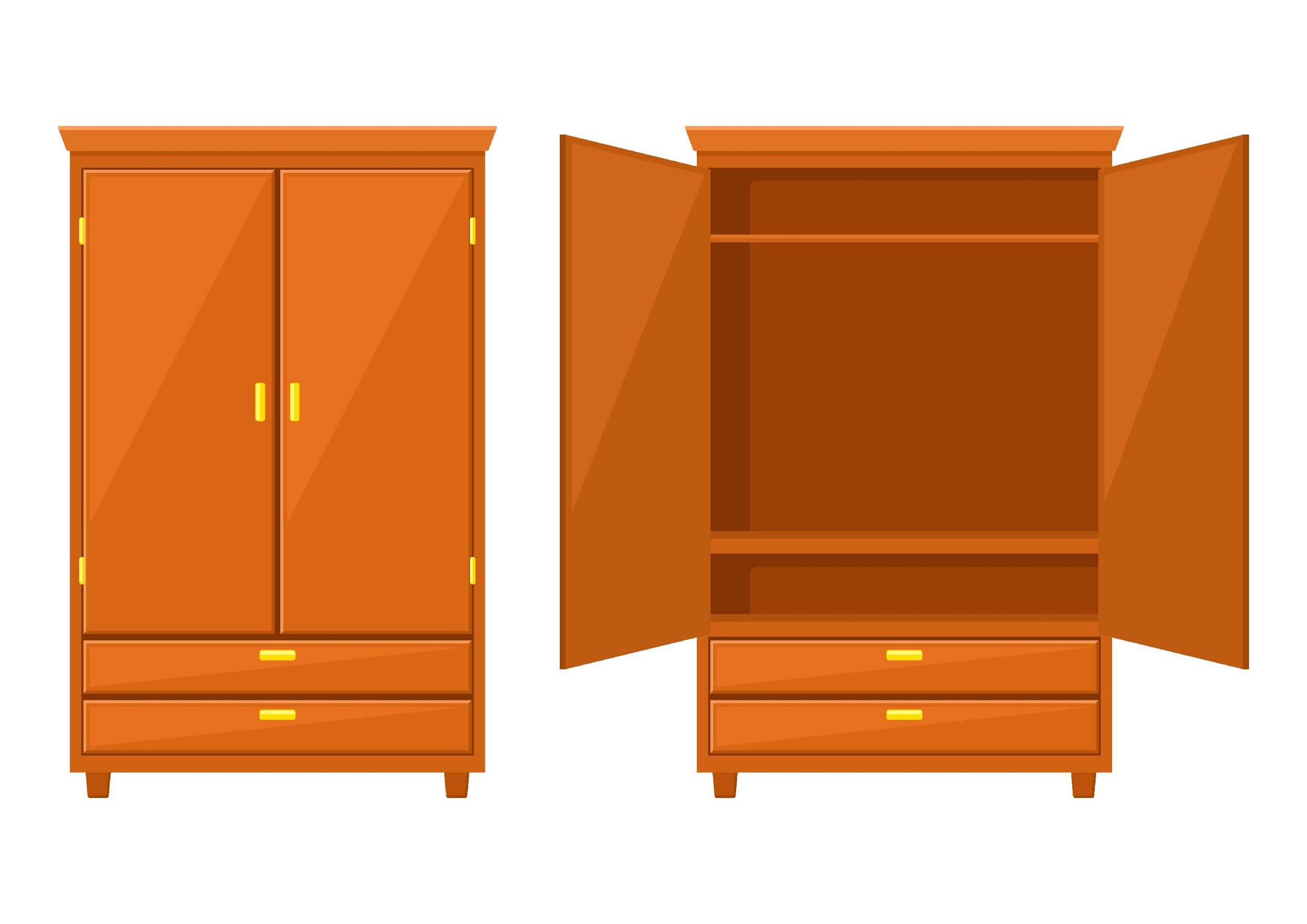 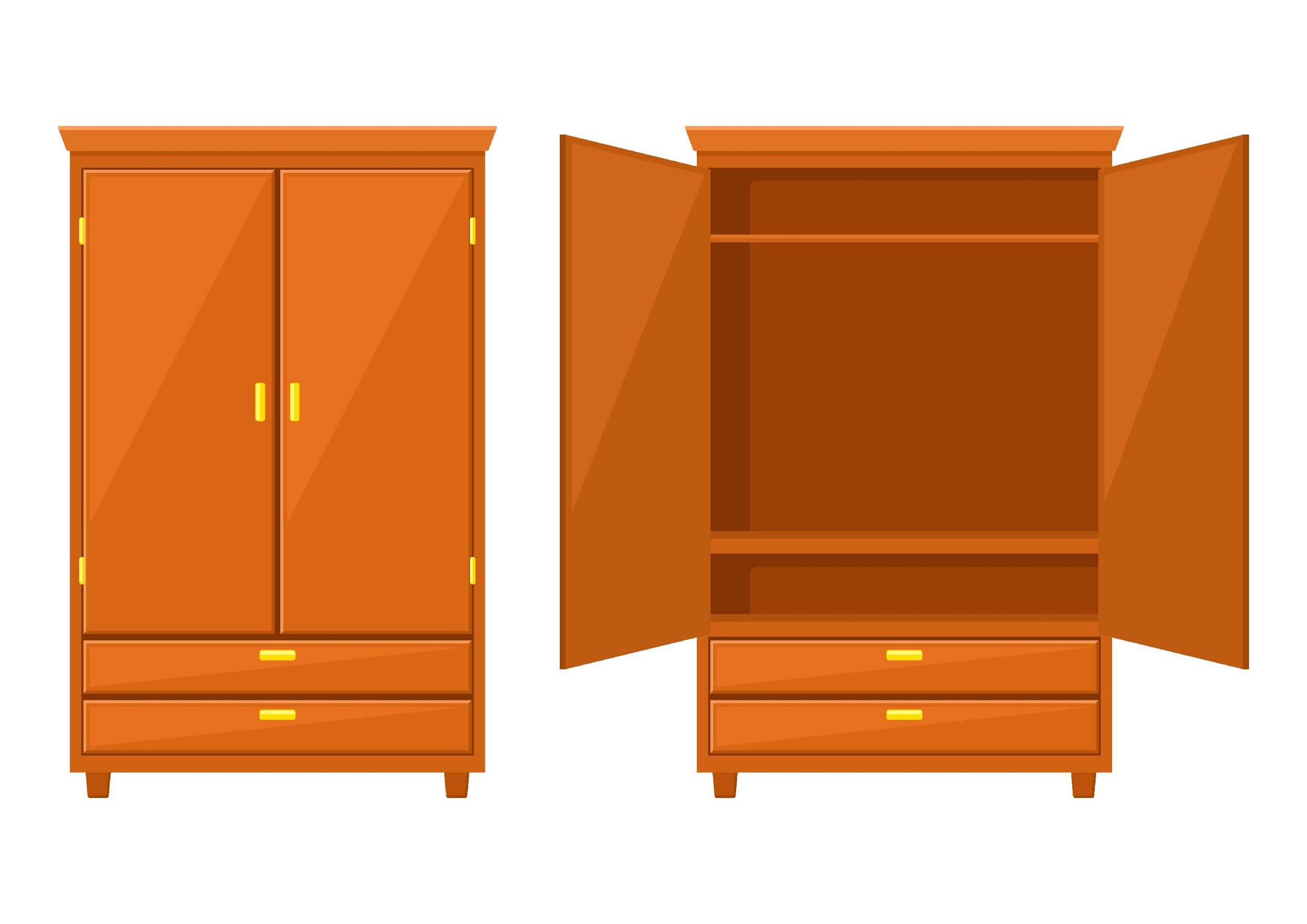 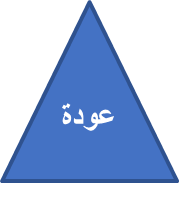 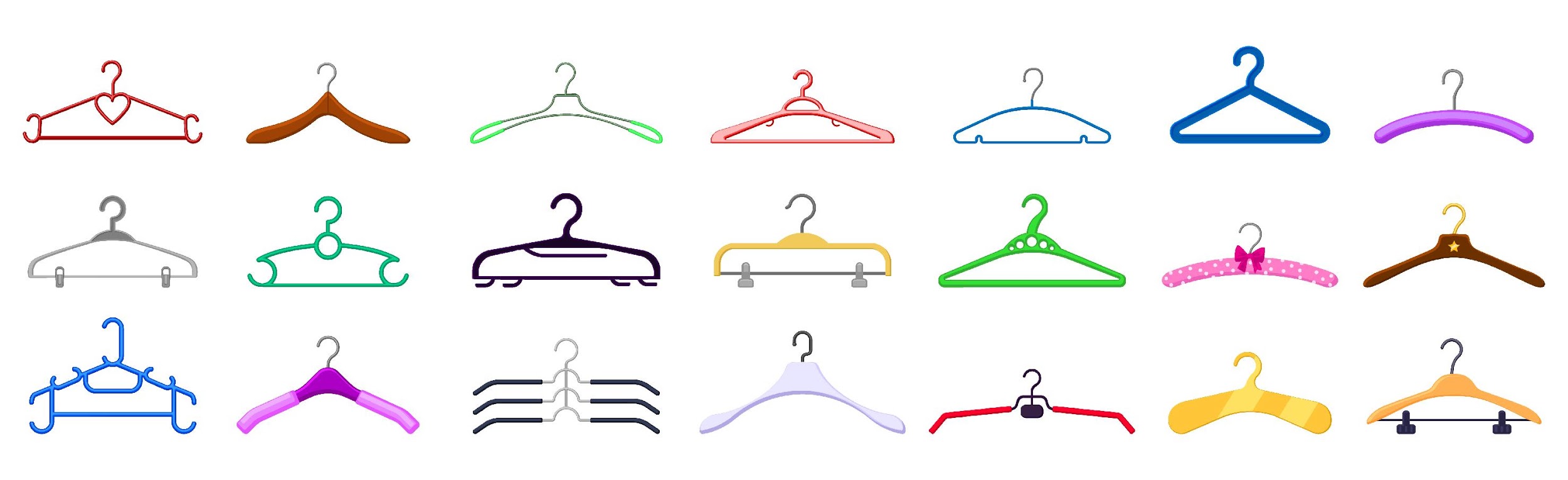 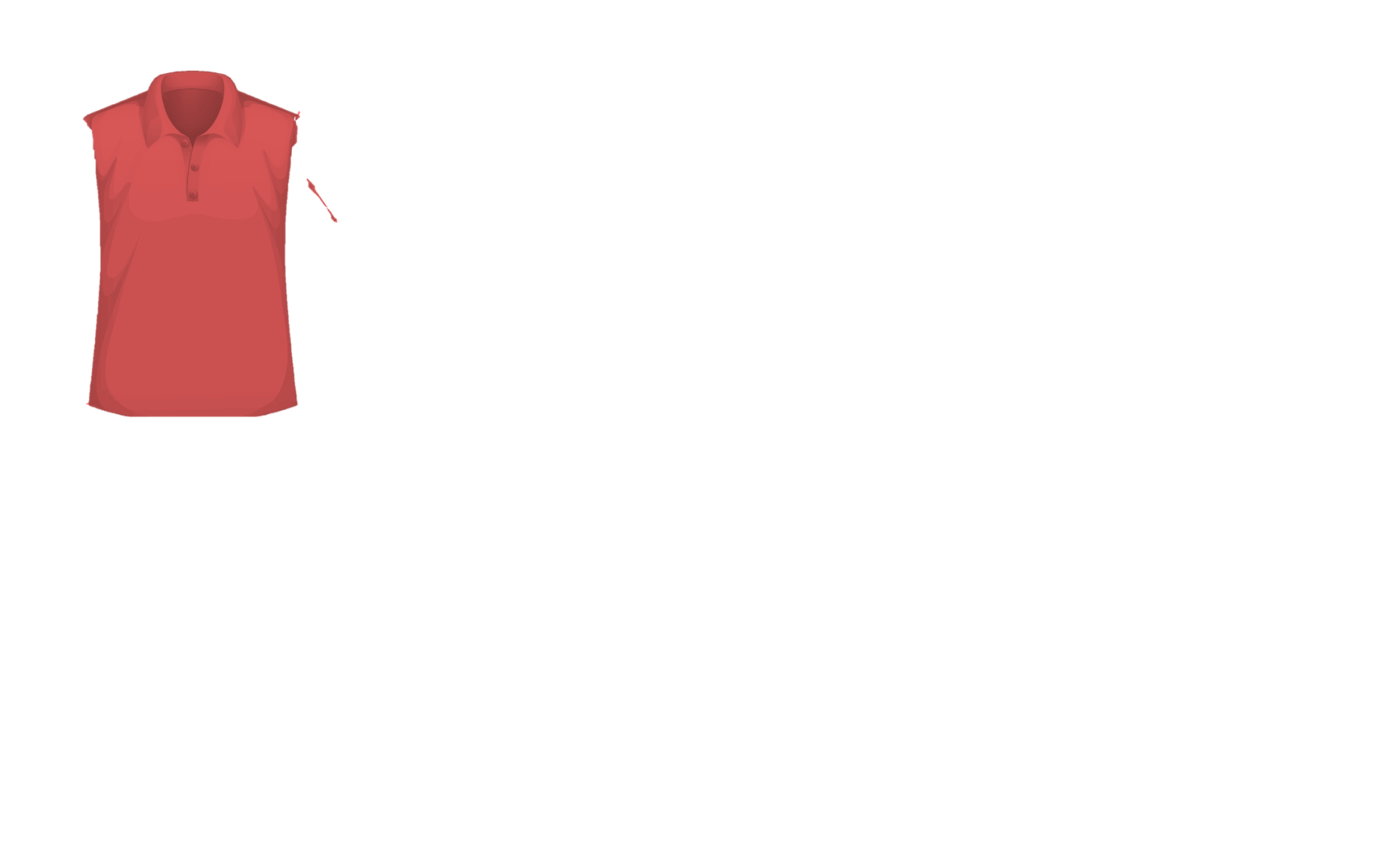 (
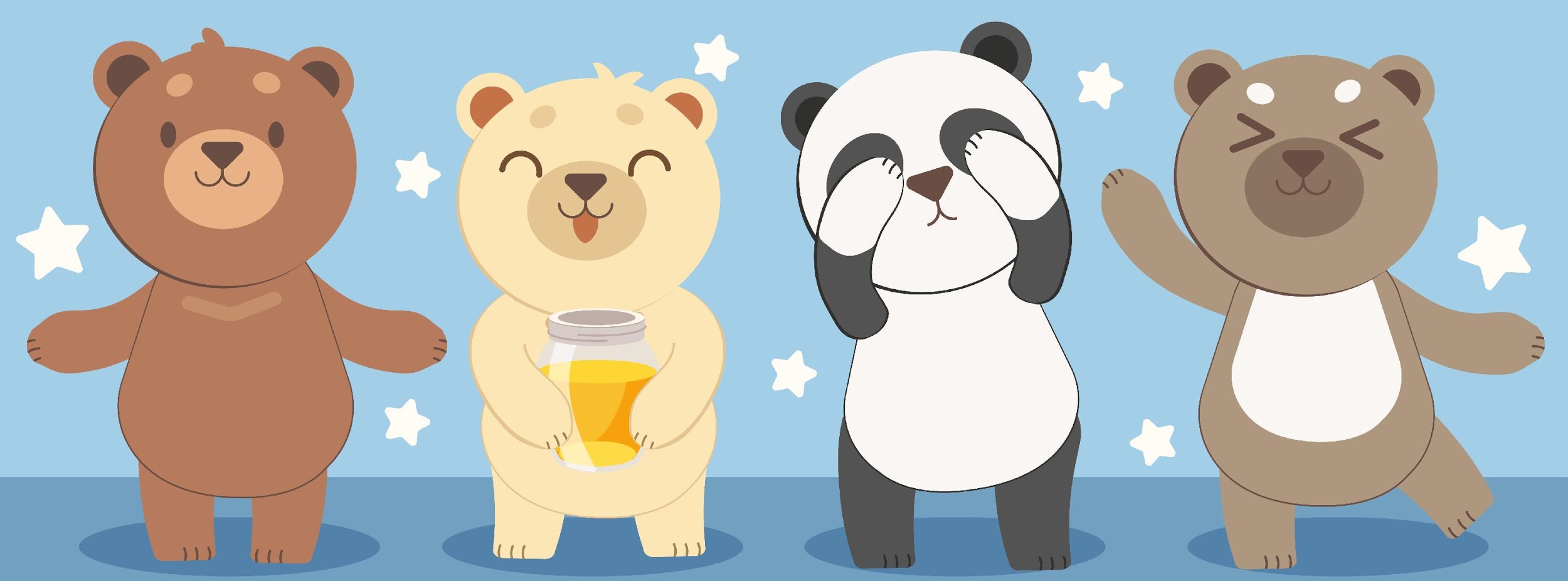 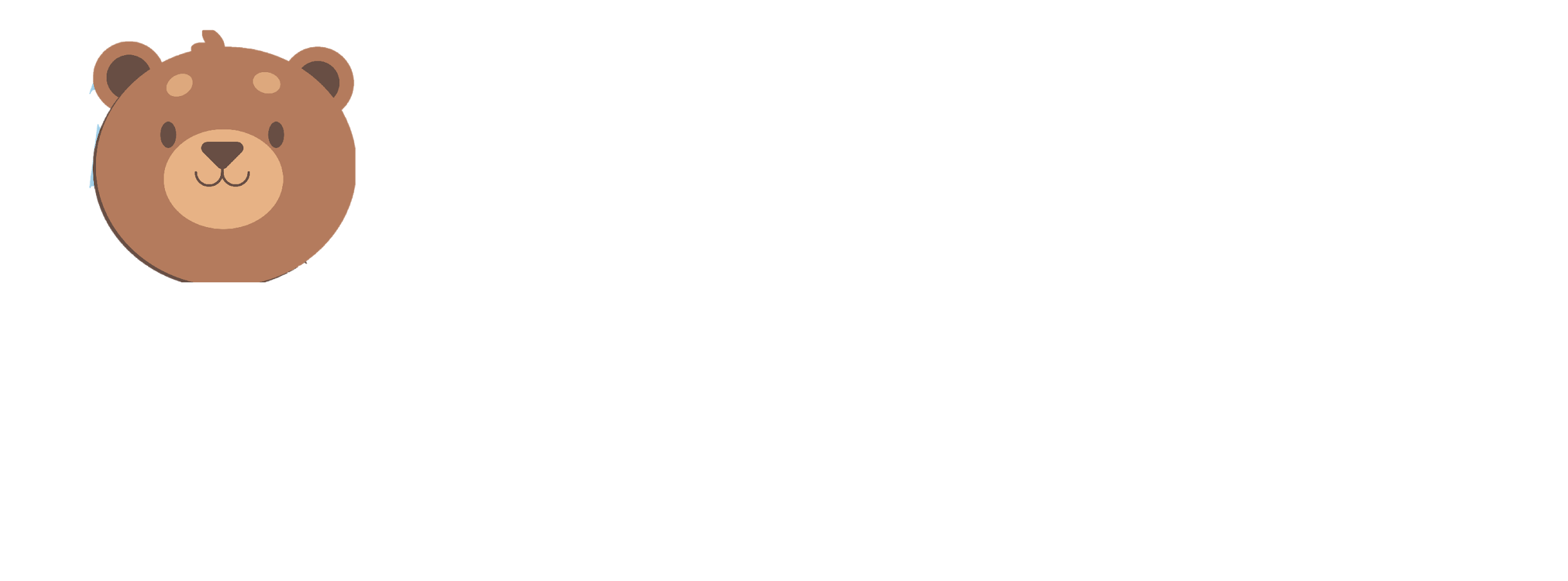 كان أصحاب النبي صلى الله عليه وسلم إذا التقوا يوم العيد يقول بعضهم لبعض
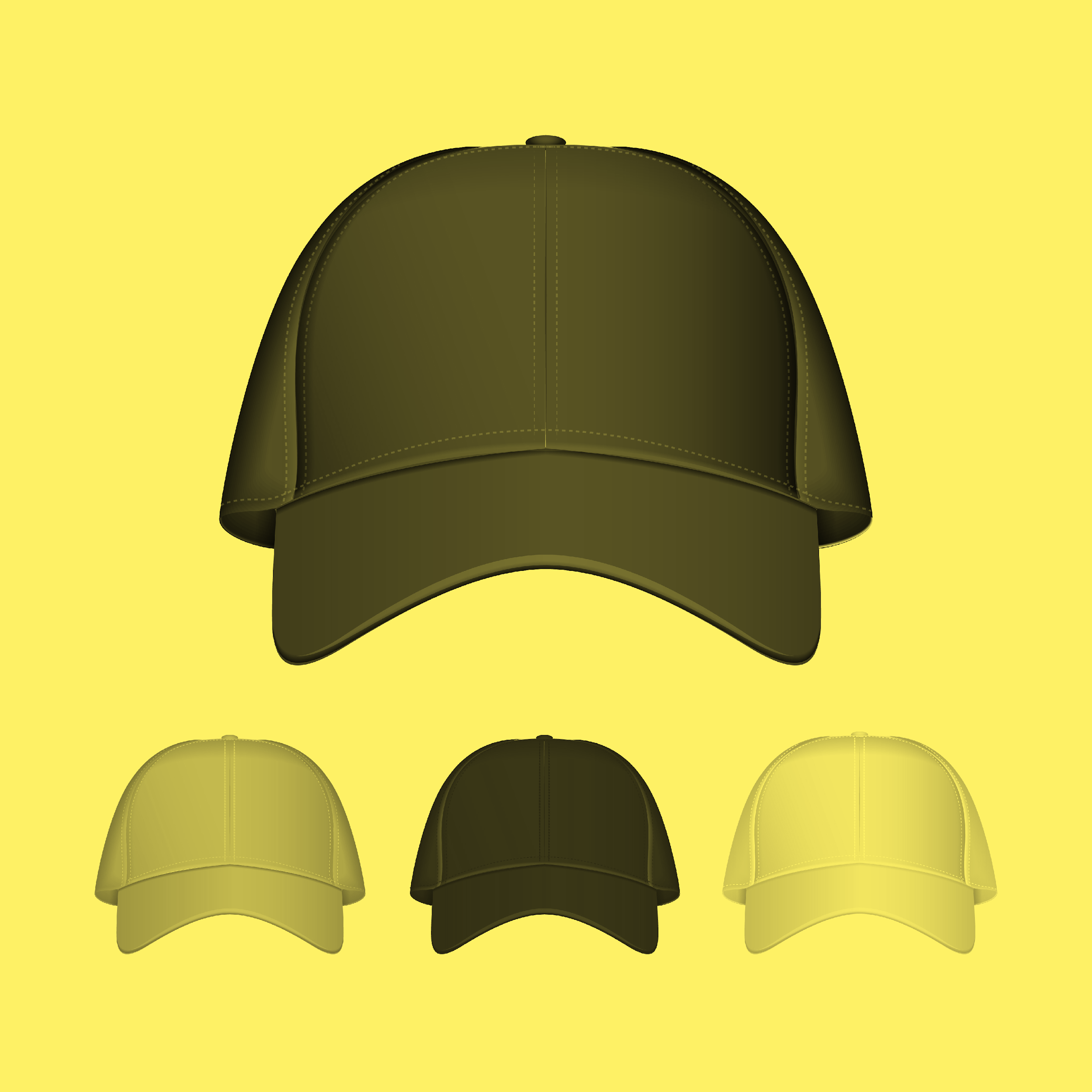 تقبل الله منا ومنك )
4
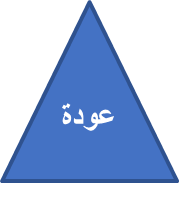 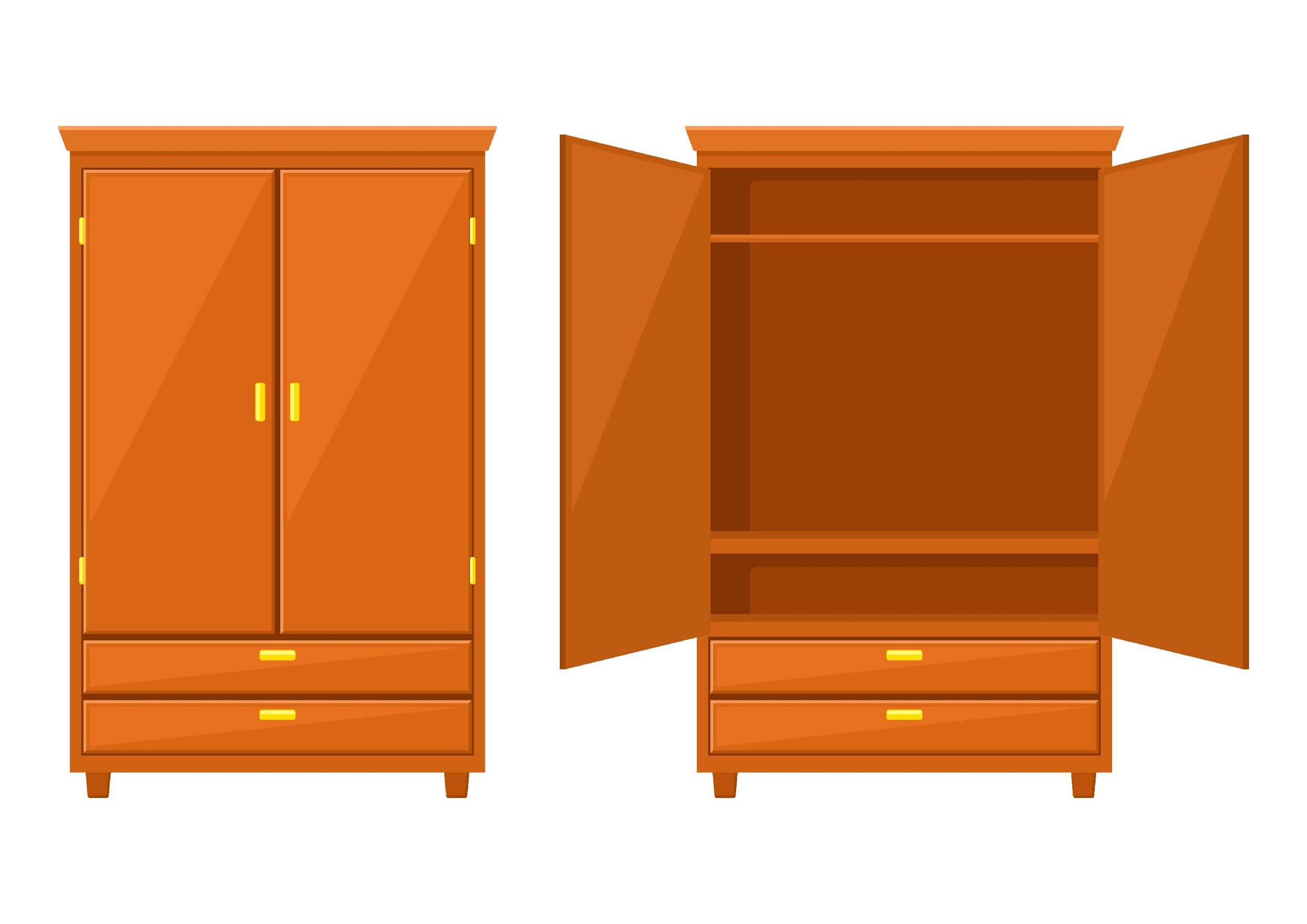 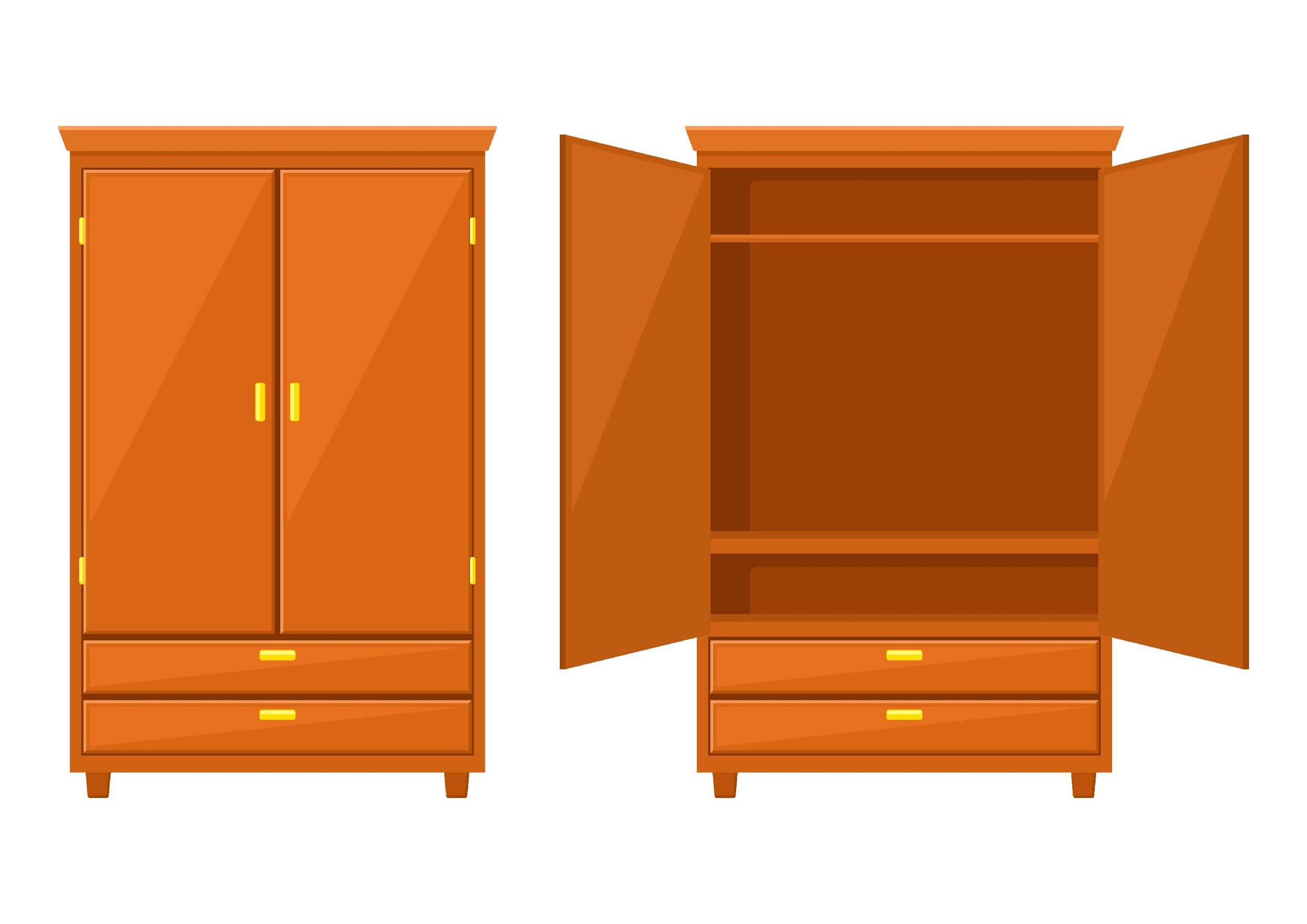 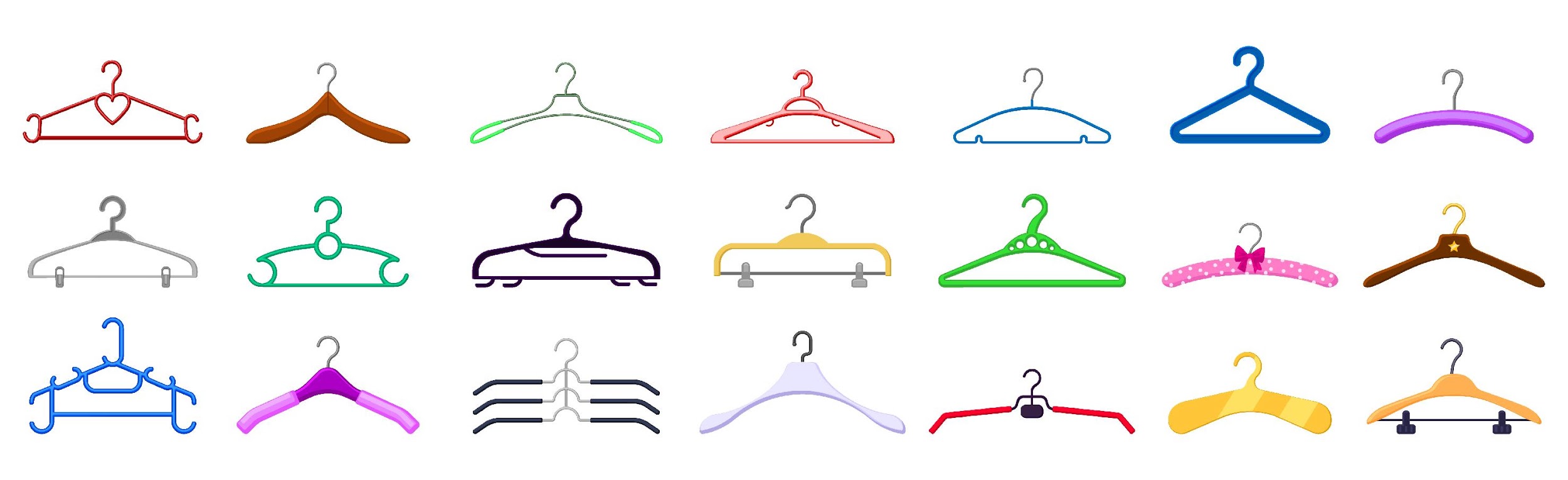 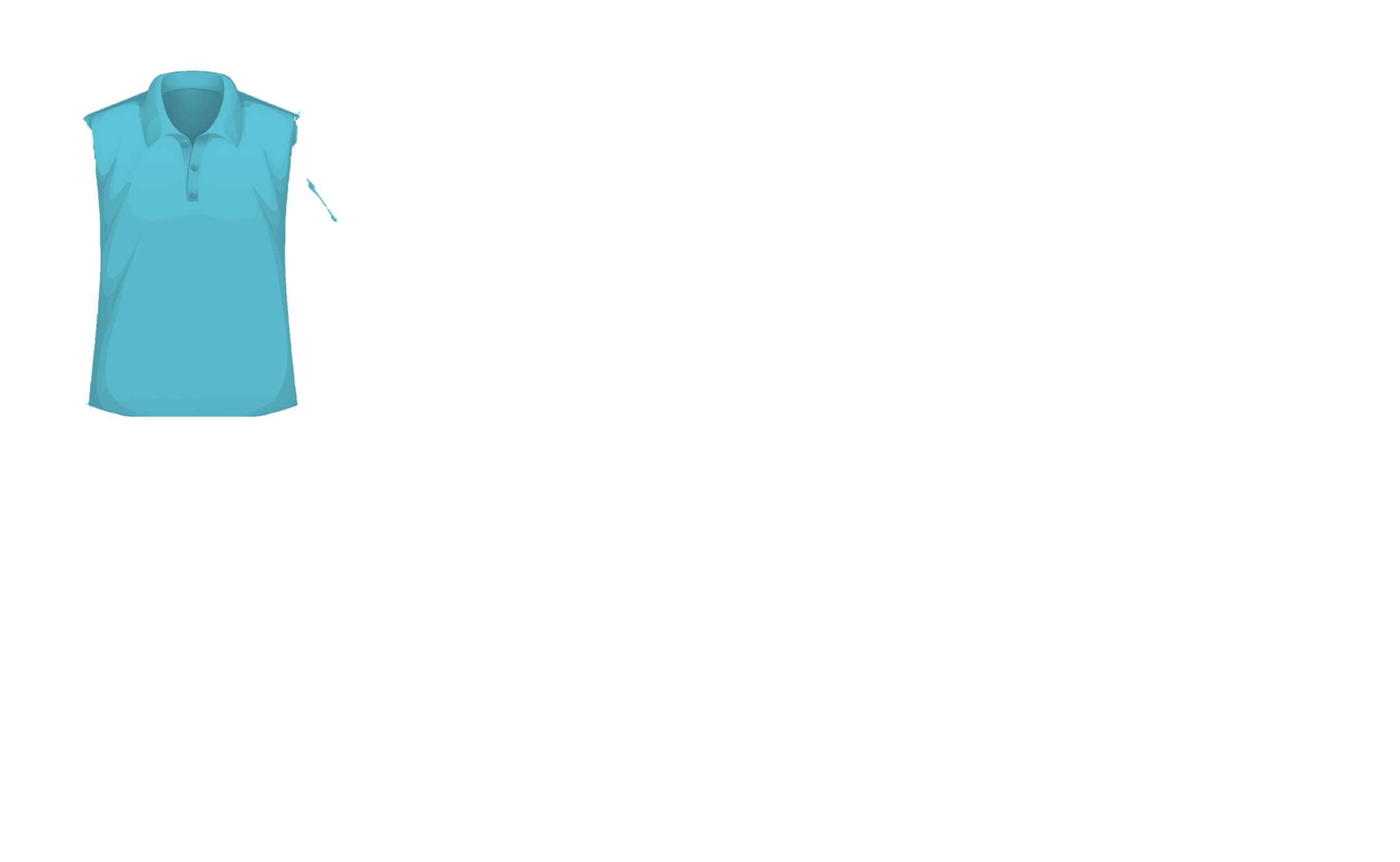 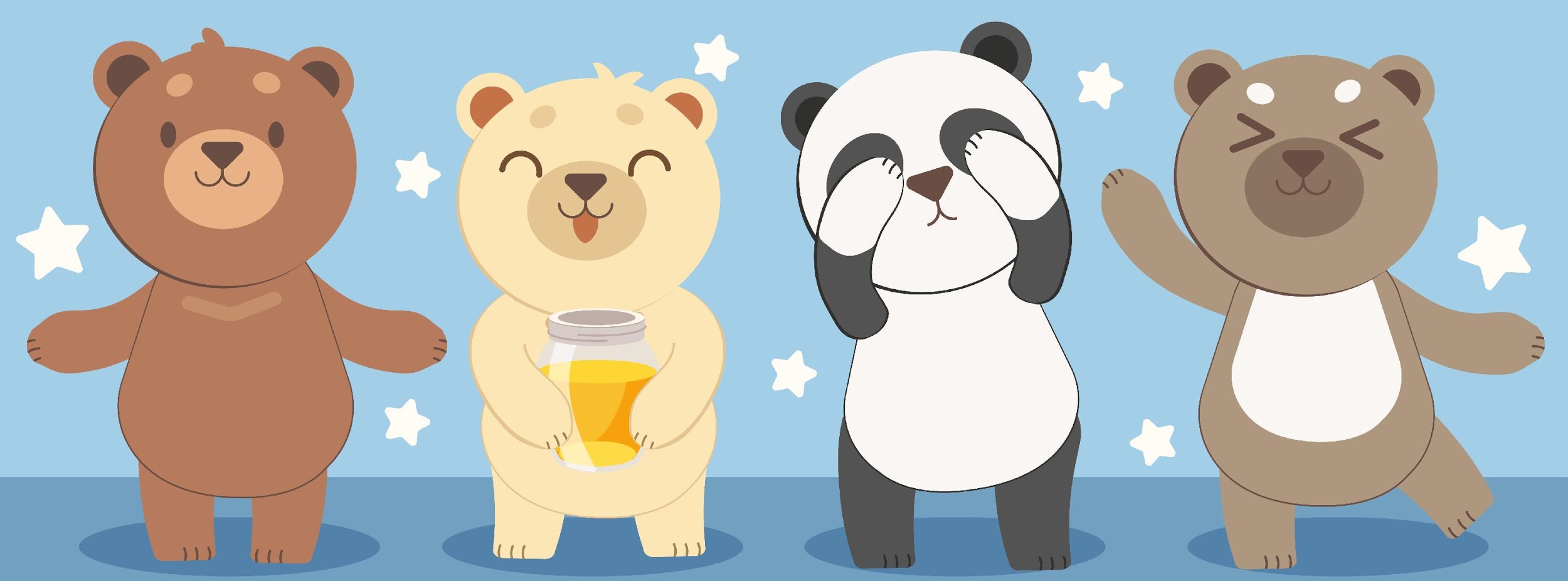 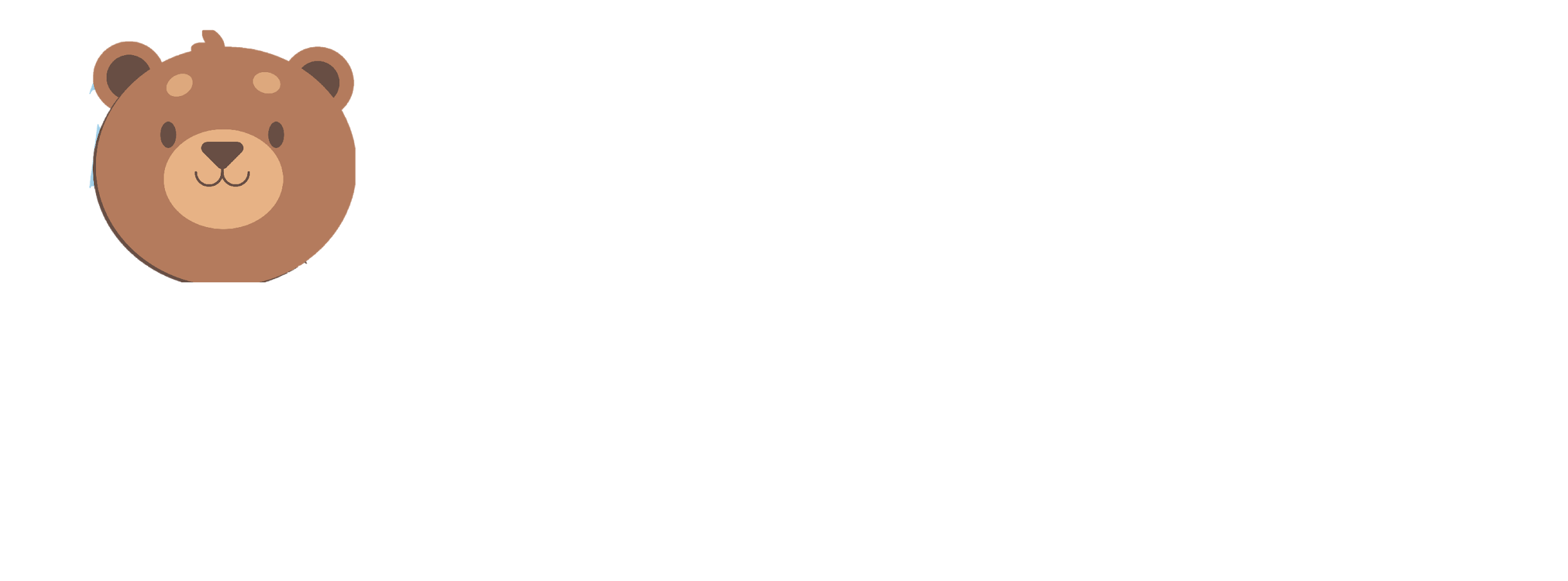 التهنئة تجلب الحقد والكراهية بين الناس
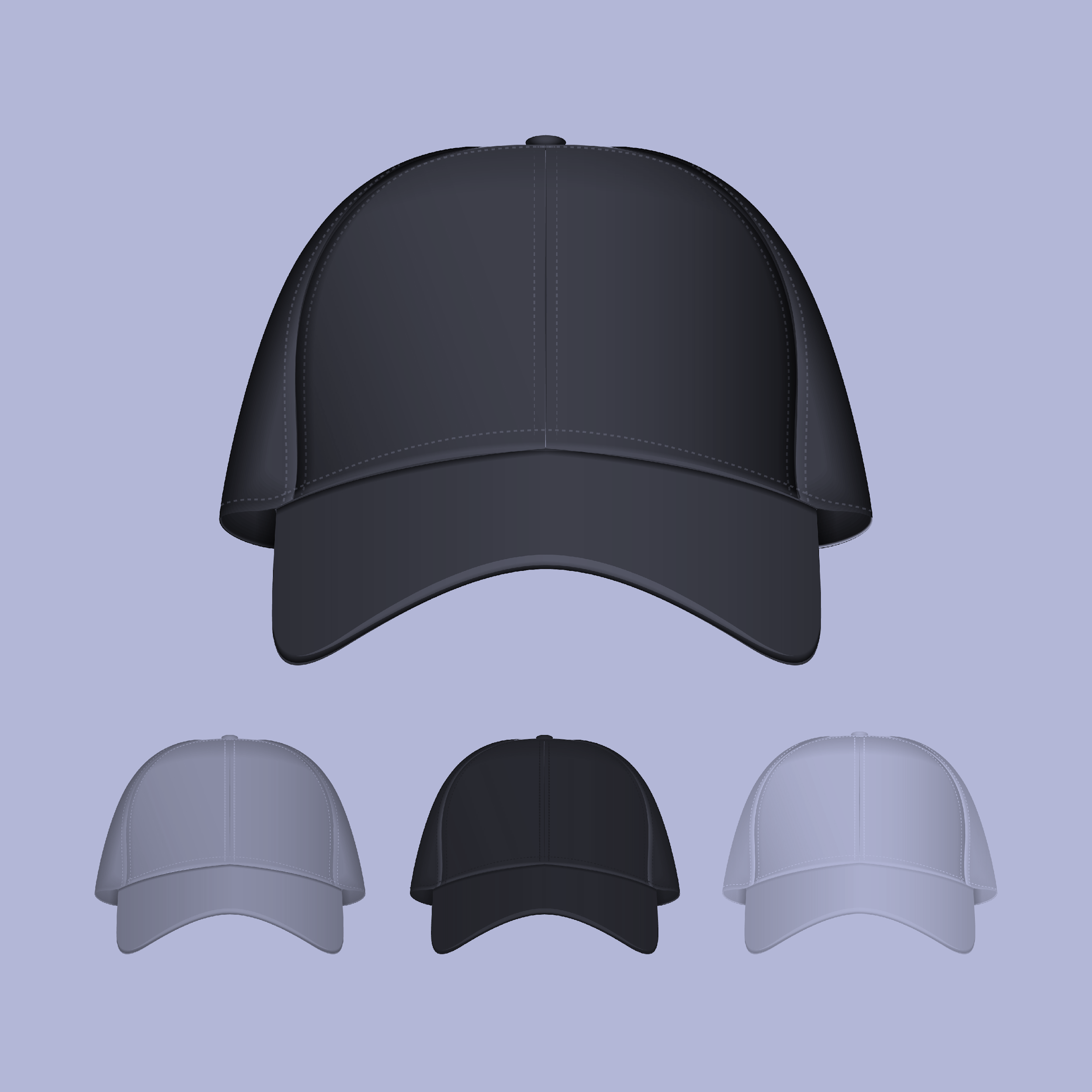 جواب خطأ
5
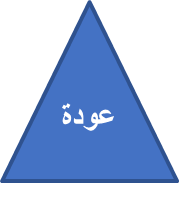 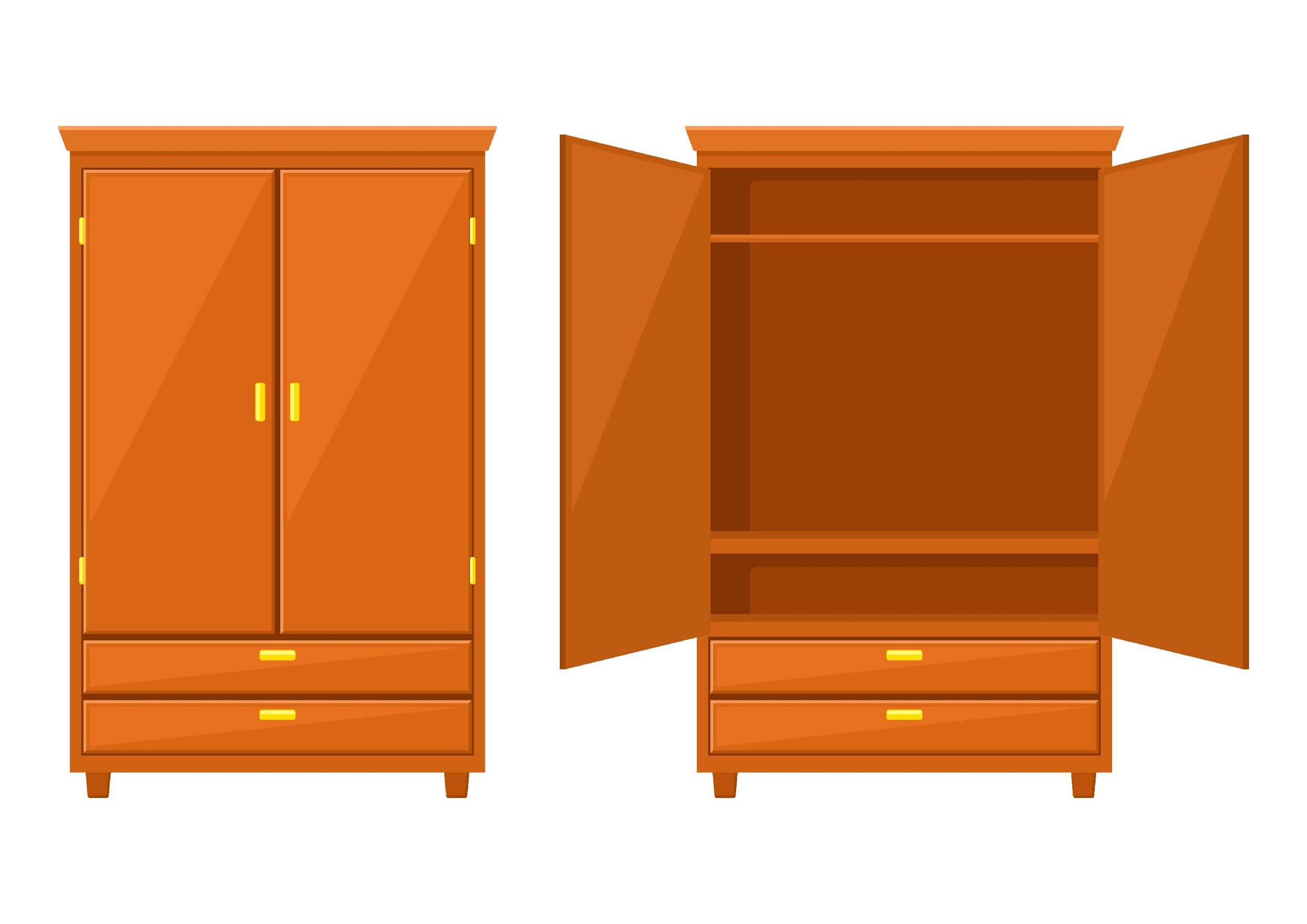 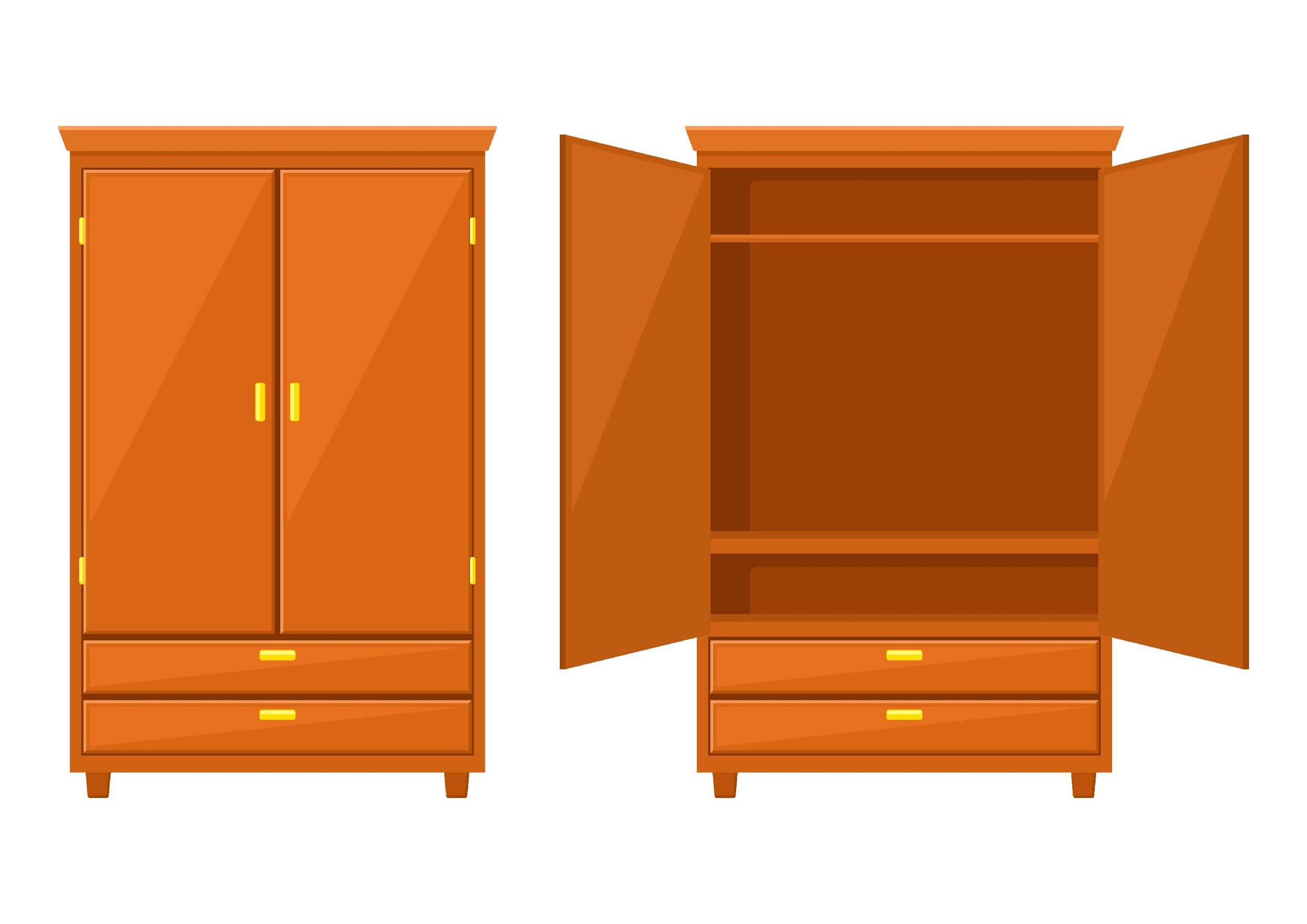 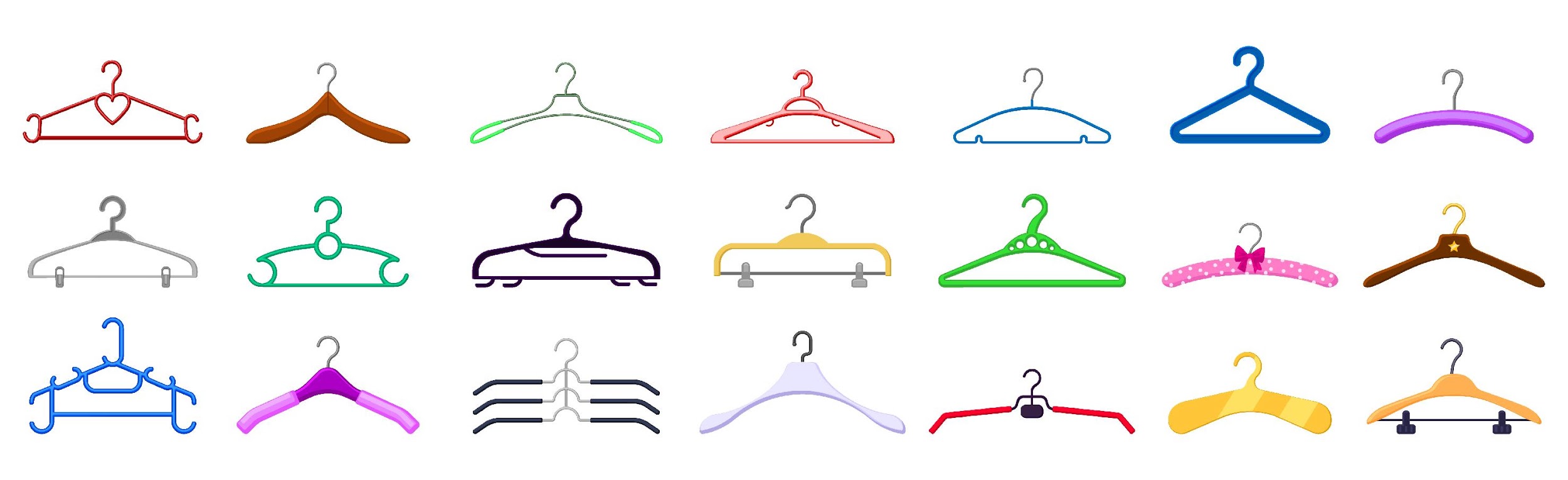 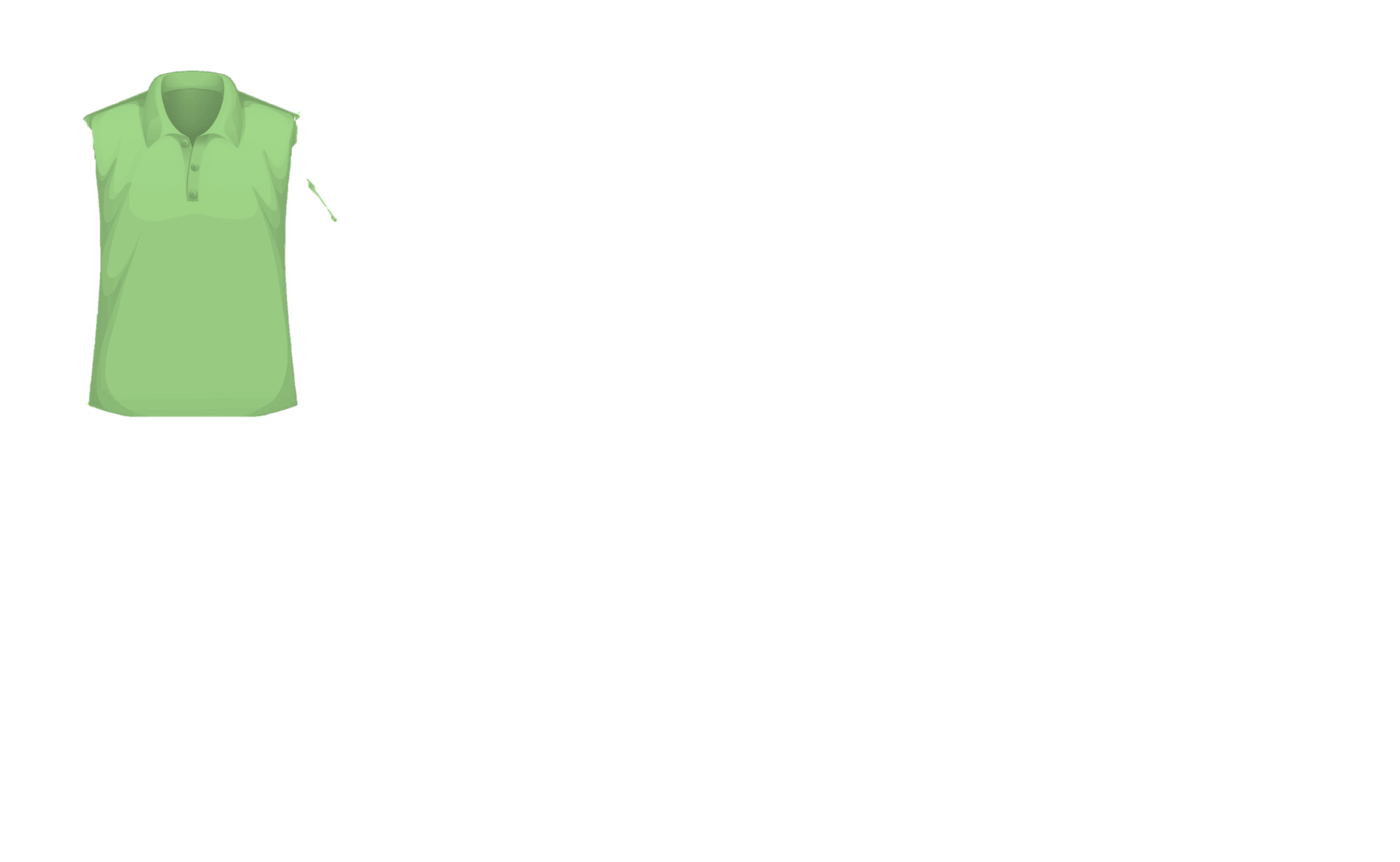 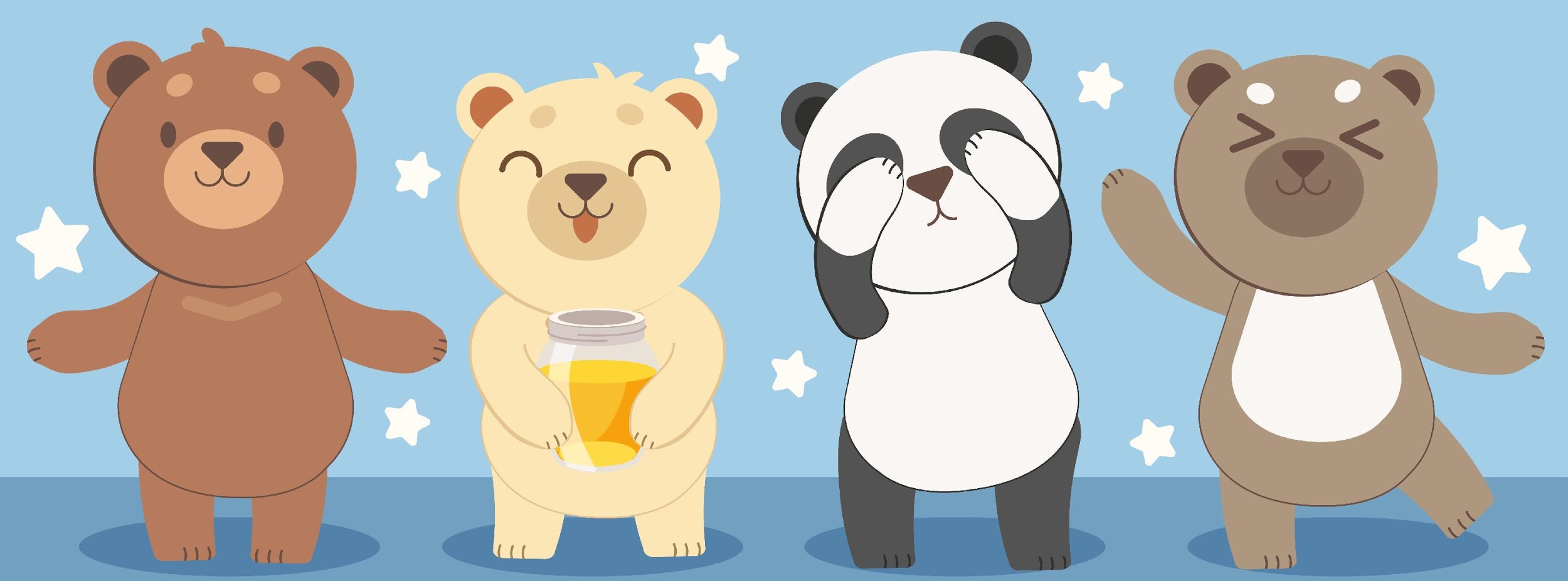 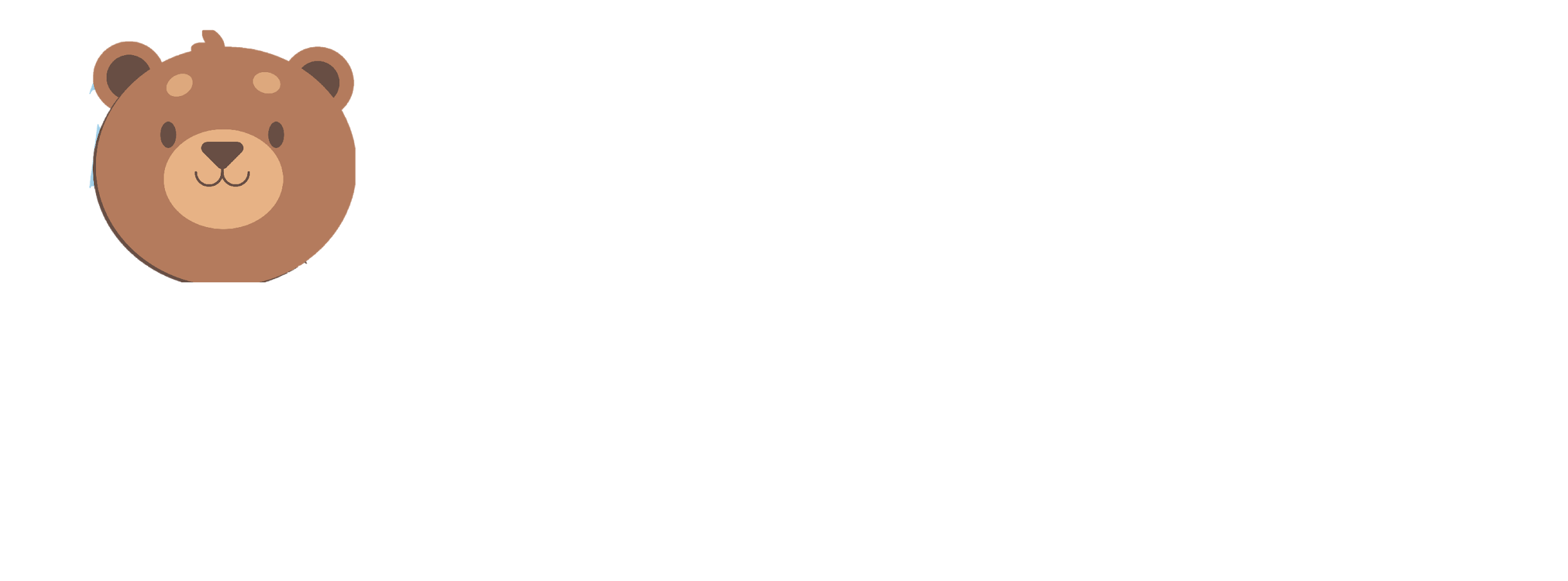 بورك لك الموهوب وشكرت الواهب ورزقت بره وبلغ  أشده نوع التهنئه )
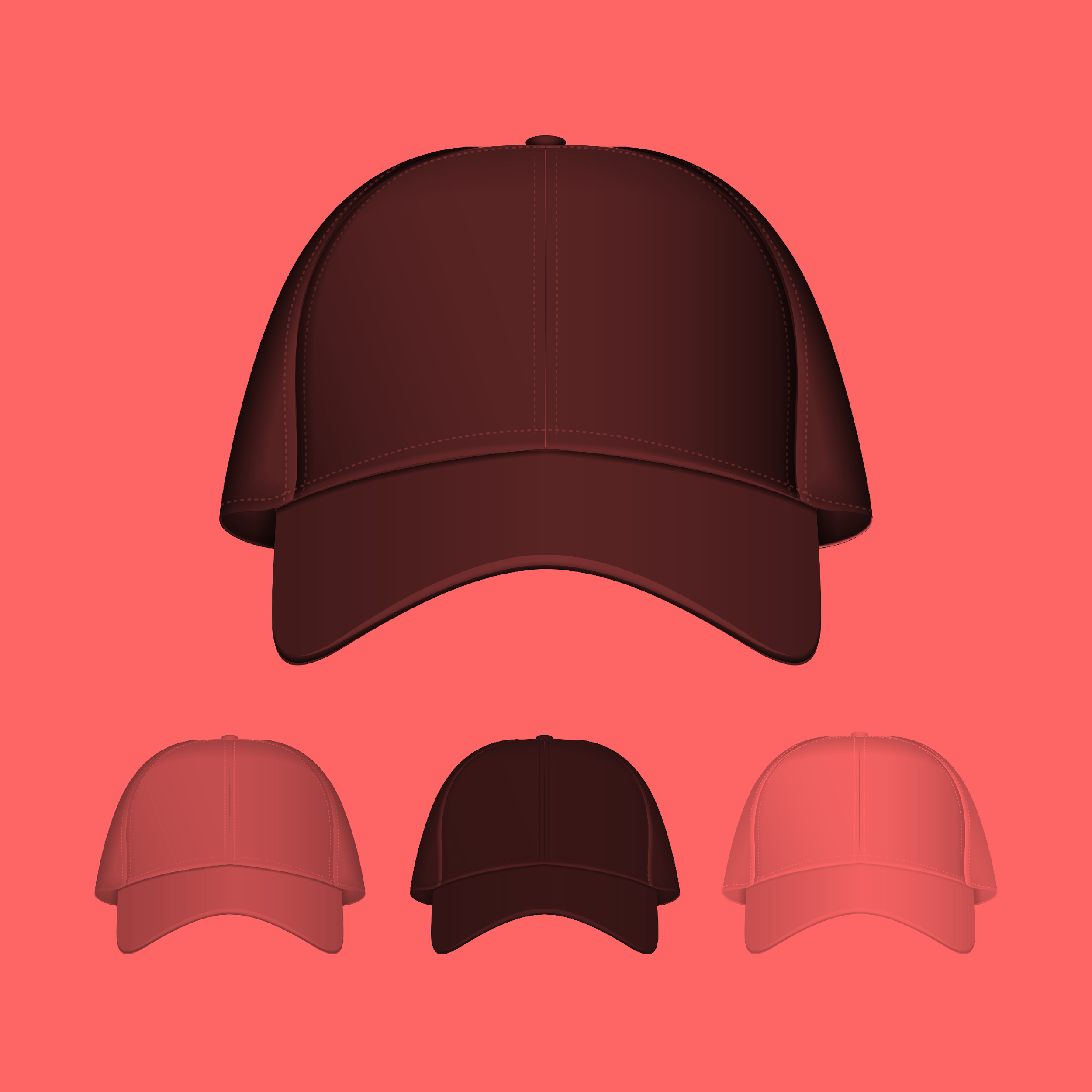 التهنئه بالمولود